Respiration
Involves both the respiratory and the circulatory systems

Four processes that supply the body with O2 and dispose of CO2
Respiration
Pulmonary ventilation (breathing):movement of air into and outof the lungs
External respiration: 
O2 and CO2exchange between the lungsand the blood
Transport: 
O2 and CO2 in the blood
Internal respiration: 
O2 and CO2exchange between systemic bloodvessels and tissues
Respiratory
system
Circulatory
system
Respiratory System: Functional Anatomy
Major organs
Nose, nasal cavity, and paranasal sinuses
Pharynx
Larynx
Trachea
Bronchi and their branches
Lungs and alveoli
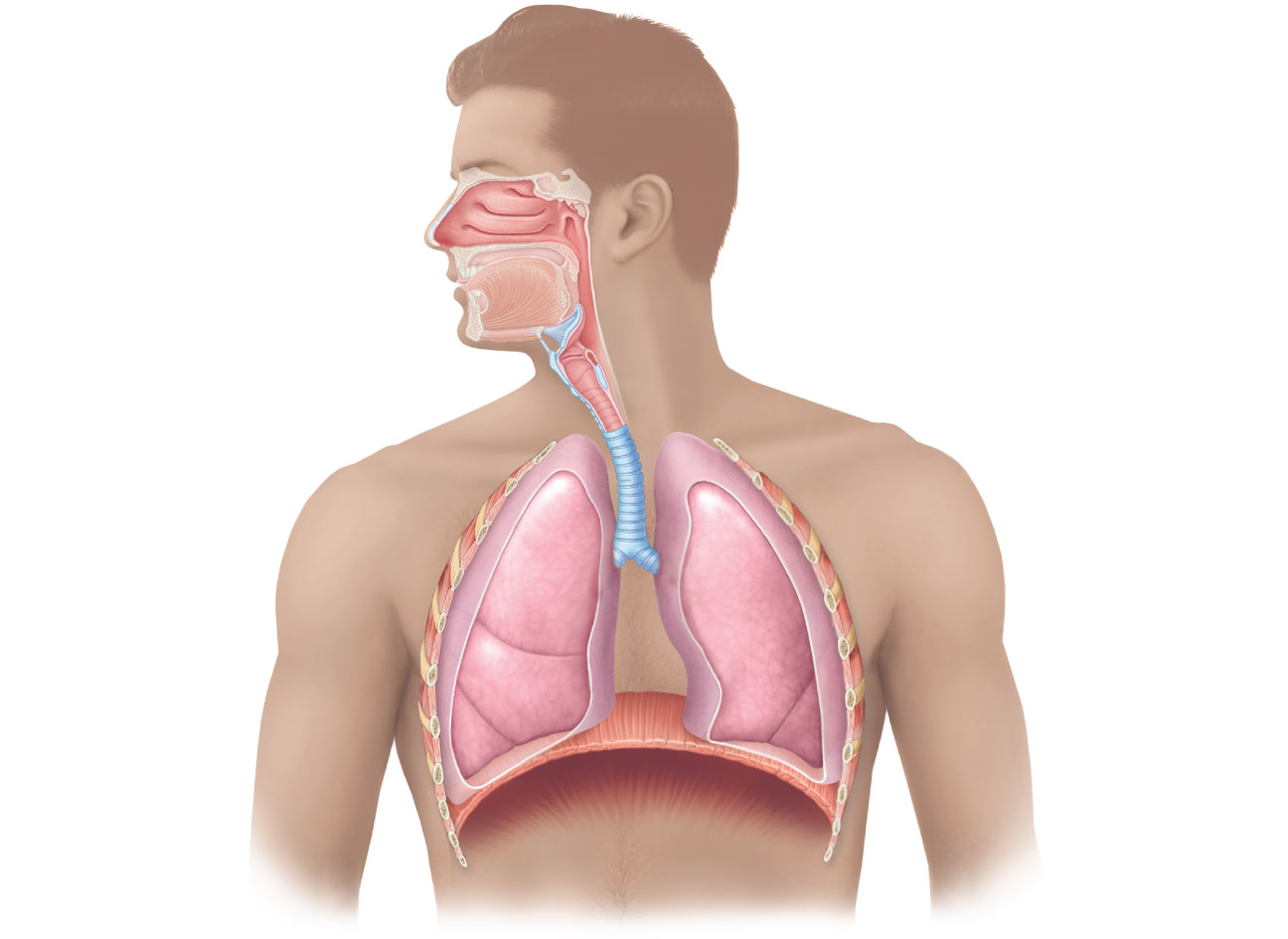 Nasal cavity
Oral cavity
Nostril
Pharynx
Larynx
Left main
(primary) 
bronchus
Trachea
Carina of 
trachea
Right main 
(primary) 
bronchus
Left lung
Diaphragm
Right lung
Functional Anatomy
Respiratory zone: 
site of gas exchange 

Microscopic structures:
 respiratory bronchioles, alveolar ducts, and alveoli
Conducting zone: 
conduits to gas exchange sites
Includes all other respiratory structures

Respiratory muscles: 
diaphragm and other muscles that promote ventilation
The Nose
Functions
Provides an airway for respiration
Moistens and warms the entering air
Filters and cleans inspired air 
Serves as a resonating chamber for speech
Houses olfactory receptors
The Nose
Two regions: external nose and nasal cavity
External nose: root, bridge, dorsum nasi, and apex 

Philtrum: a shallow vertical groove inferior to the apex

Nostrils (nares): bounded laterally by the alae
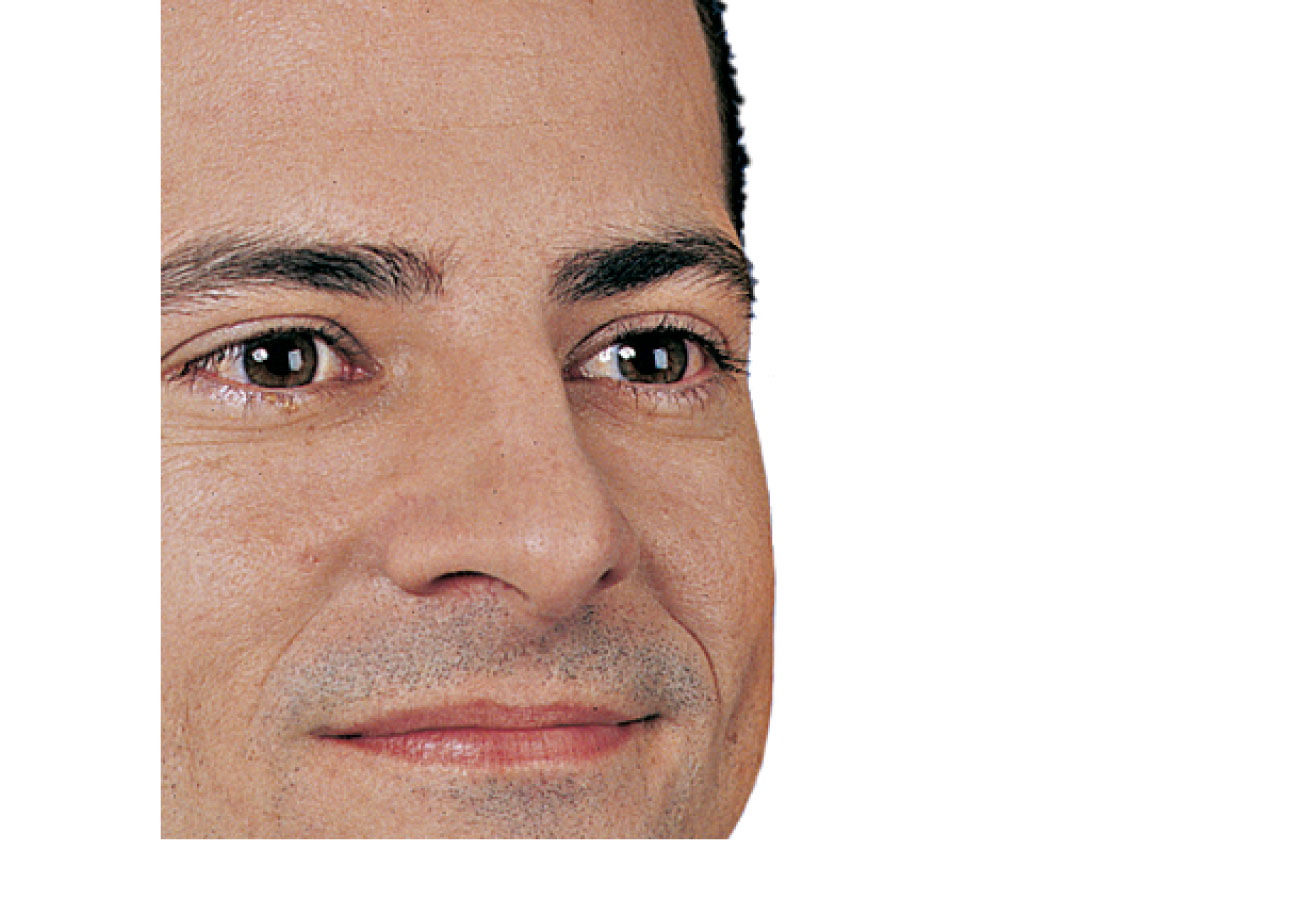 Epicranius,
frontal belly
Root and 
bridge of 
nose
Dorsum nasi
Ala of nose
Apex of nose
Naris (nostril)
Philtrum
(a) Surface anatomy
Figure 22.2a
Frontal bone
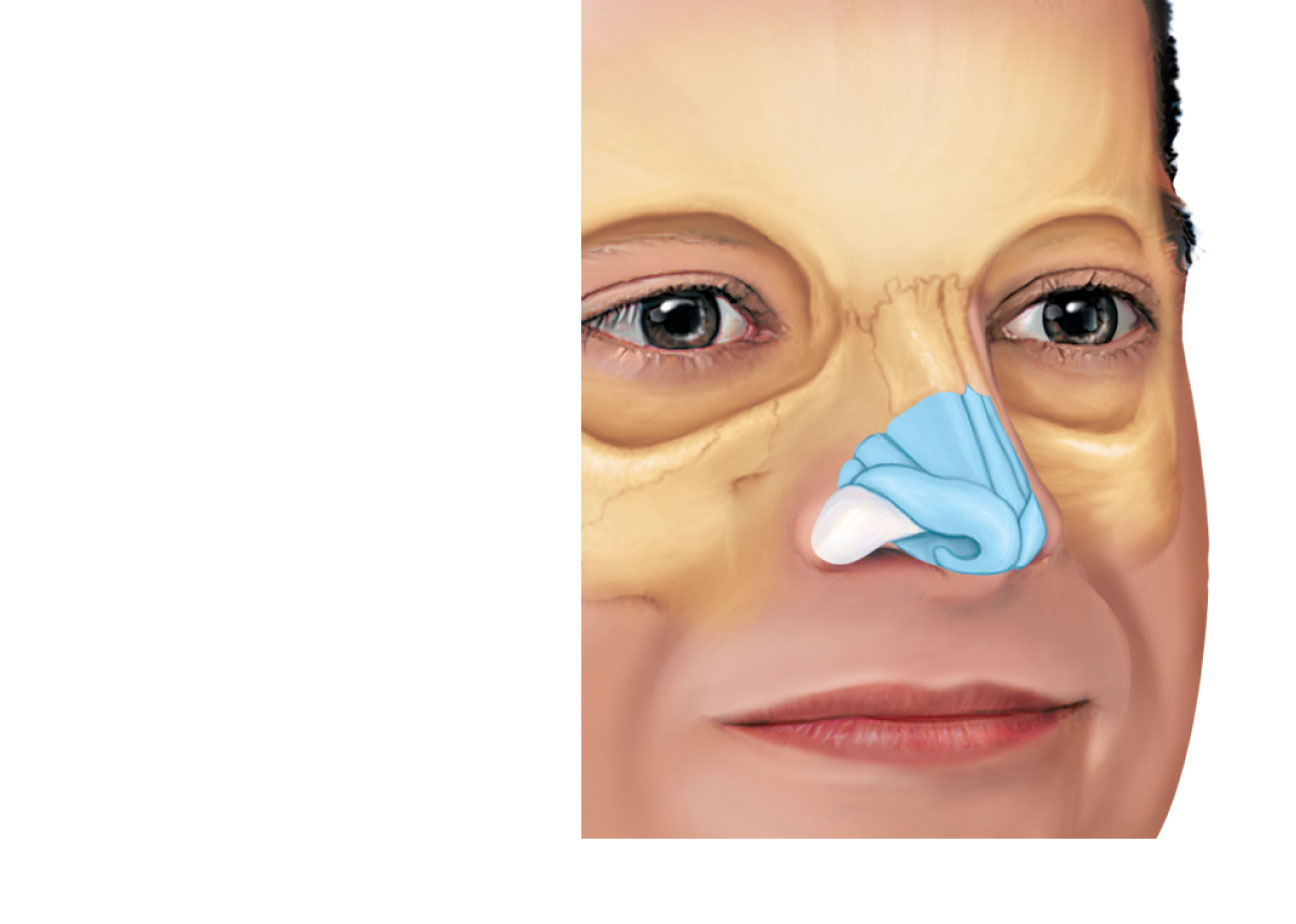 Nasal bone
Septal cartilage
Maxillary bone
(frontal process)
Lateral process of
septal cartilage
Minor alar cartilages
Dense fibrous
connective tissue
Major alar
cartilages
(b) External skeletal framework
The Nose
Nasal cavity: in and posterior to the external nose
Divided by a midline nasal septum
Posterior nasal apertures (choanae) open into the nasal pharynx 
Roof: ethmoid and sphenoid bones 
Floor: hard and soft palates
Nasal Cavity
Vestibule: 
nasal cavity superior to the nostrils 

Vibrissae 
Nose hair
filter coarse particles from inspired air

Olfactory mucosa
Lines the superior nasal cavity 
Contains smell receptors
Nasal Cavity
Respiratory mucosa
Pseudostratified ciliated columnar epithelium

Mucous and serous secretions contain lysozyme and defensins 

Cilia move contaminated mucus posteriorly to throat

Inspired air is warmed by blood vessels

Sensory nerve endings triggers sneezing
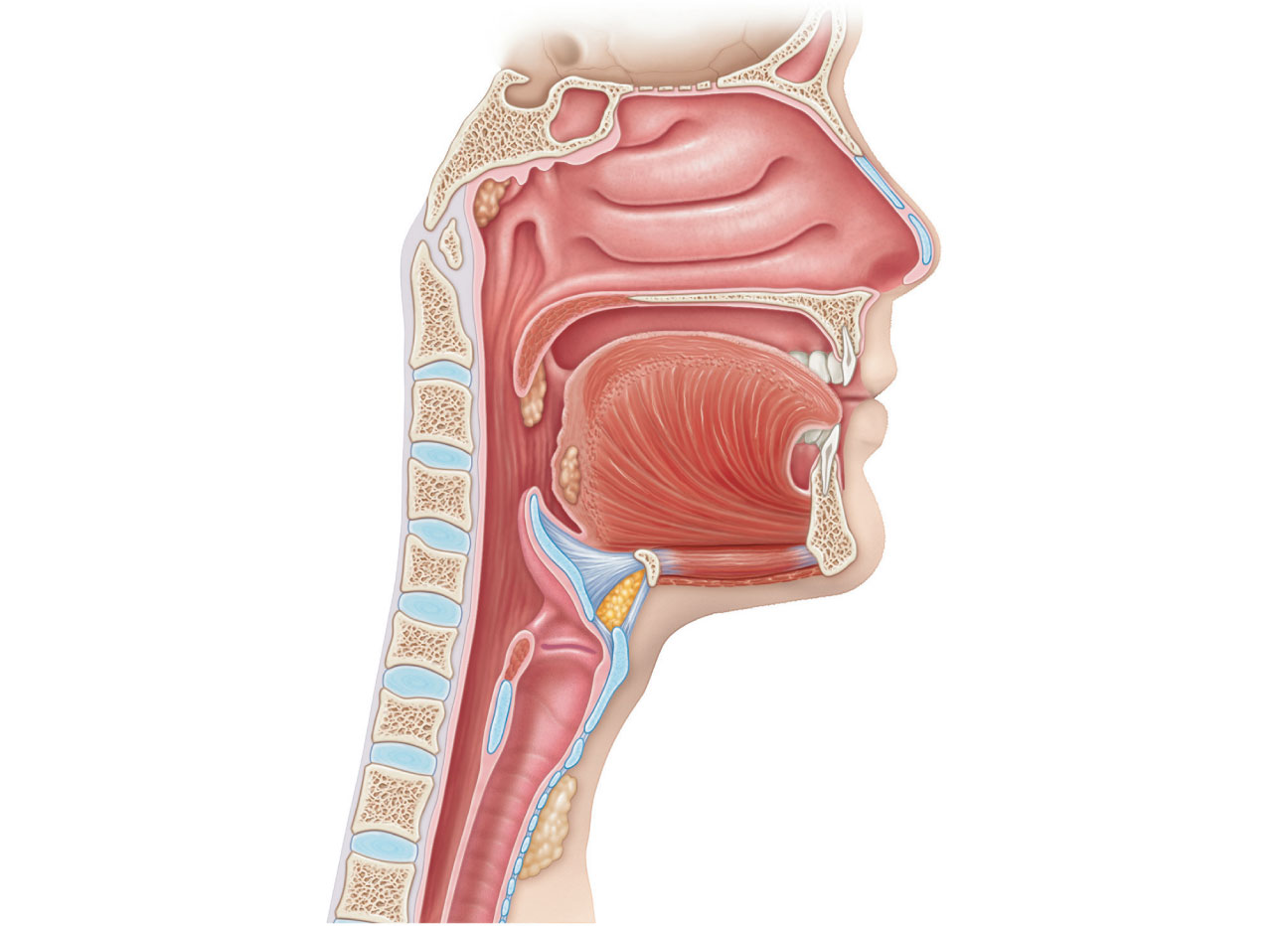 Cribriform plate
of ethmoid bone
Frontal sinus
Sphenoid sinus
Nasal cavity
Posterior nasal
aperture
Nasal conchae
(superior, middle 
and inferior)
Nasopharynx
Pharyngeal tonsil
Nasal meatuses
(superior, middle,
and inferior)
Opening of
pharyngotympanic
tube
Nasal vestibule
Uvula
Nostril
Oropharynx
Hard palate
Palatine tonsil
Soft palate
Isthmus of the
fauces
Tongue
Lingual tonsil
Laryngopharynx
Hyoid bone
Larynx
Epiglottis
Vestibular fold
Esophagus
Thyroid cartilage
Vocal fold
Cricoid cartilage
Trachea
Thyroid gland
(c) Illustration
Figure 22.3c
Nasal Cavity
Superior, middle, and inferior nasal conchae

Protrude from the lateral walls

Increase mucosal area

Enhance air turbulence
Functions of the Nasal Mucosa and Conchae
During inhalation, the conchae and nasal mucosa
Filter, heat, and moisten air

During exhalation these structures
Reclaim heat and moisture
Paranasal Sinuses
In frontal, sphenoid, ethmoid, and maxillary bones

Lighten the skull and help to warm and moisten the air
Pharynx
Muscular tube that connects to the
Nasal cavity and mouth superiorly
Larynx and esophagus inferiorly

From the base of the skull to the level of the sixth cervical vertebra
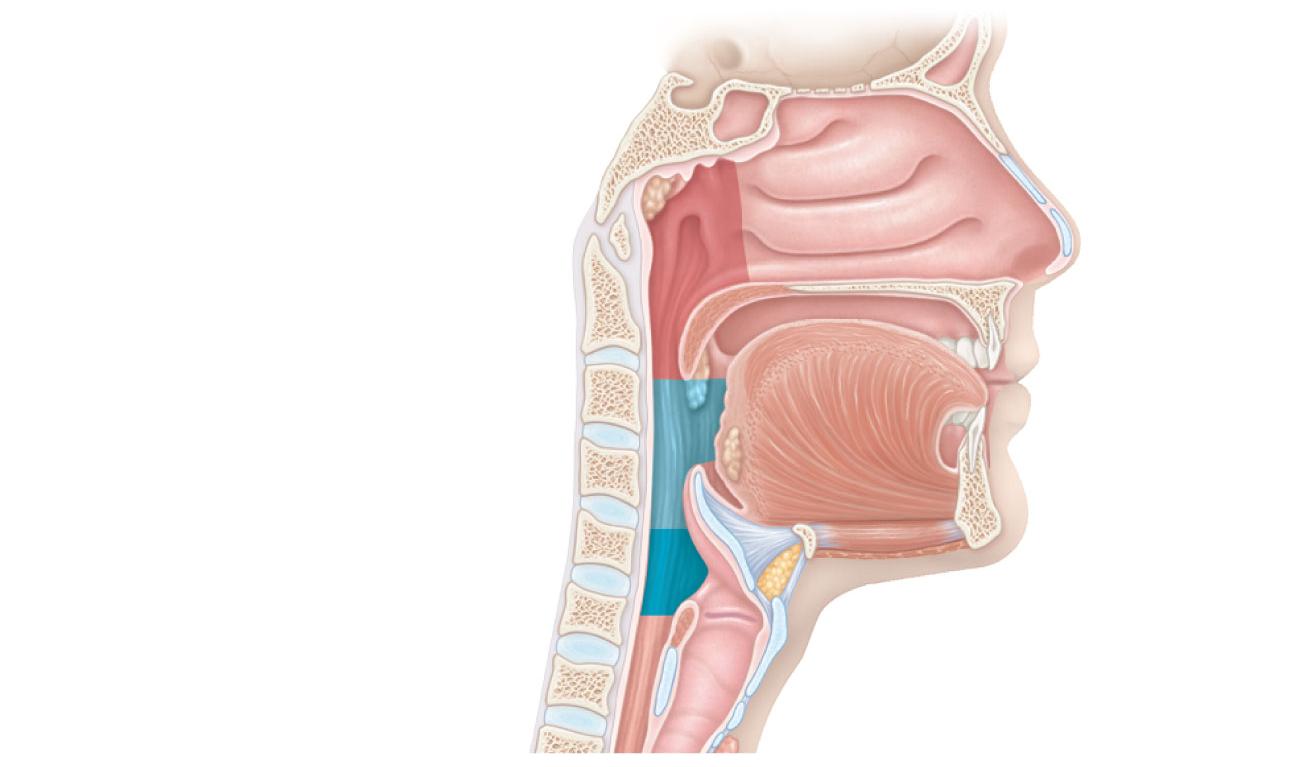 Pharynx
Nasopharynx
Oropharynx
Laryngopharynx
(b) Regions of the pharynx
Nasopharynx
Air passageway posterior to the nasal cavity

Lining
pseudostratified columnar epithelium

Soft palate and uvula 
close nasopharynx during swallowing
Nasopharynx
Pharyngeal tonsil 
also called adenoids 
Located on posterior wall 

Pharyngotympanic tubes 
Also called auditory tubes
open into the lateral walls
Oropharynx
Passageway for food and air from the level of the soft palate to the epiglottis

Lining is stratified squamous epithelium 

Palatine tonsils in the lateral walls  

Lingual tonsil on the posterior surface of the tongue
Laryngopharynx
Passageway for food and air

Posterior to the upright epiglottis

Extends to the larynx, where it is also continuous with the esophagus
Larynx
Attaches to the hyoid bone and opens into the laryngopharynx 

Continuous with the trachea

Functions
Provides an open airway

Routes air and food into proper channels

Voice production
Larynx
Cartilages of the larynx
Hyaline cartilage except for the epiglottis

Thyroid cartilage with laryngeal prominence (Adam’s apple)

Ring-shaped cricoid cartilage

Paired arytenoid, cuneiform, and corniculate cartilages

Epiglottis: 
elastic cartilage; covers the laryngeal inlet during swallowing
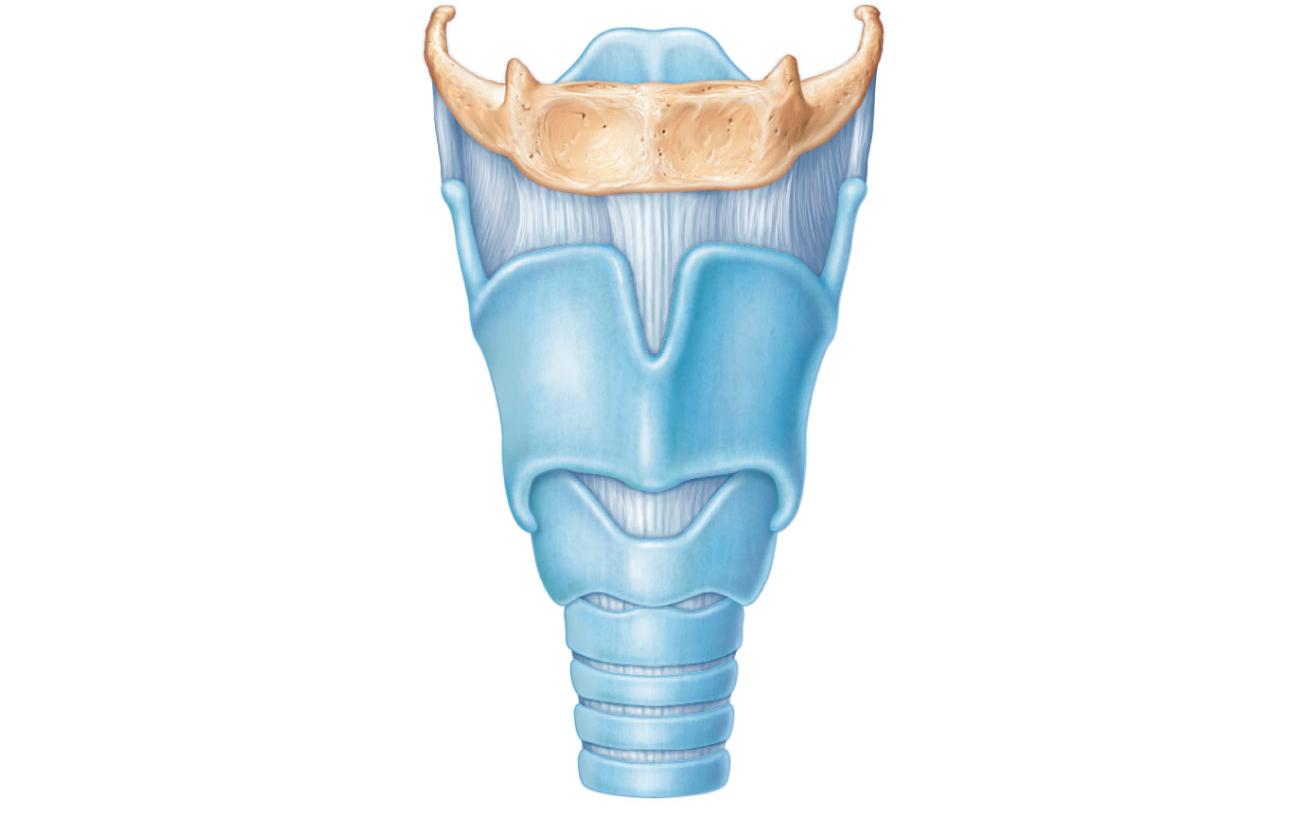 Epiglottis
Thyrohyoid
membrane
Body of hyoid bone
Thyroid cartilage
Laryngeal prominence
(Adam’s apple)
Cricothyroid ligament
Cricoid cartilage
Cricotracheal ligament
Tracheal cartilages
(a) Anterior superficial view
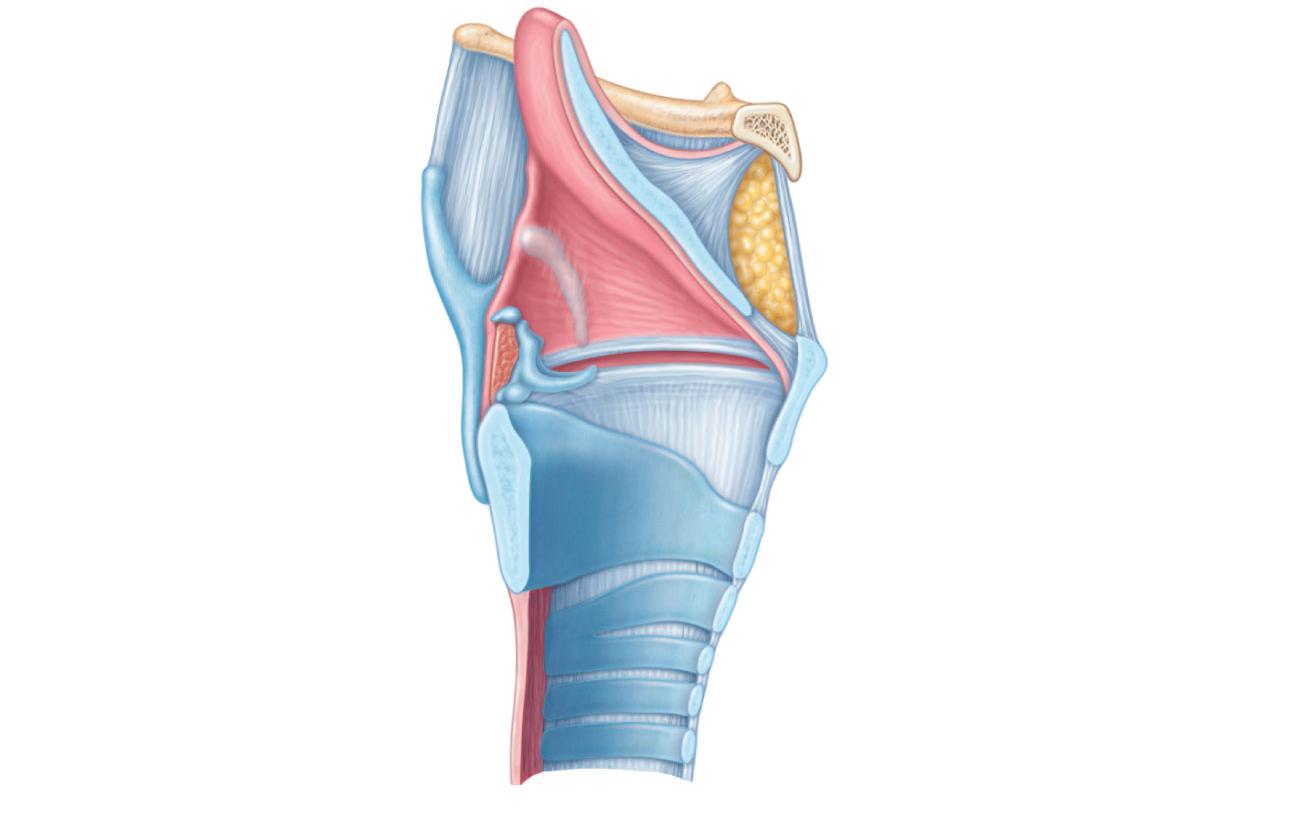 Epiglottis
Body of hyoid bone
Thyrohyoid
membrane
Thyrohyoid membrane
Fatty pad
Cuneiform cartilage
Vestibular fold
(false vocal cord)
Corniculate cartilage
Arytenoid cartilage
Thyroid cartilage
Arytenoid muscles
Vocal fold
(true vocal cord)
Cricoid cartilage
Cricothyroid ligament
Cricotracheal ligament
Tracheal cartilages
(b) Sagittal view; anterior surface to the right
Larynx
Vocal ligaments

Contain elastic fibers 

Form the core of vocal folds (true vocal cords)
Opening between them is the glottis

Folds vibrate to produce sound as air rushes up from the lungs
Larynx
Vestibular folds (false vocal cords)

Superior to the vocal folds

No part in sound production

Help to close the glottis during swallowing
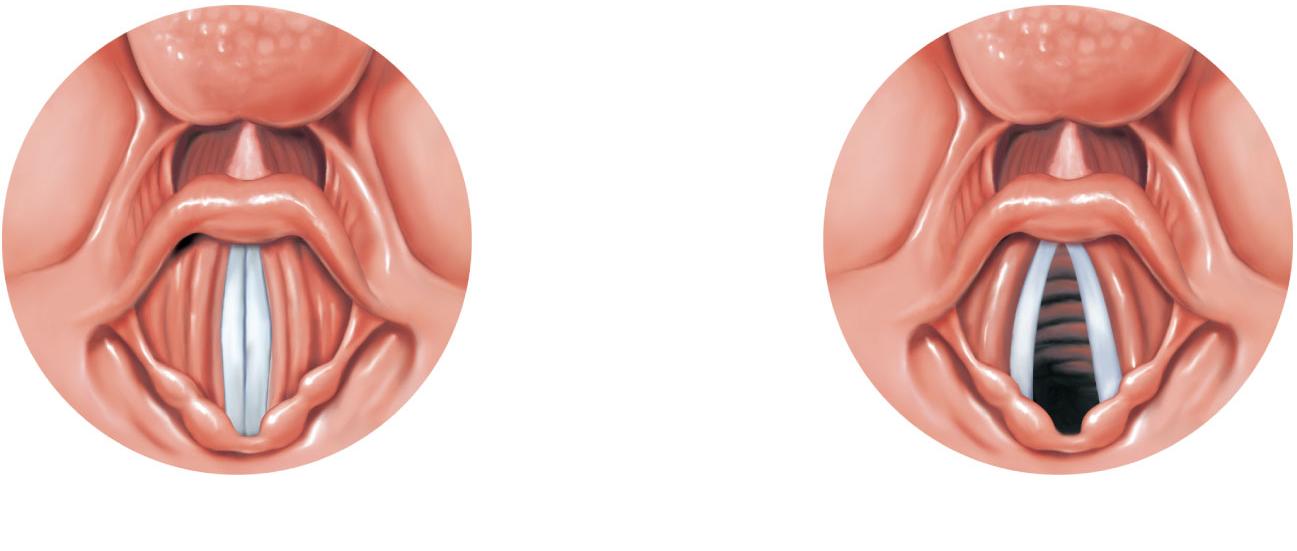 Base of tongue
Epiglottis
Vestibular fold
(false vocal cord)
Vocal fold
(true vocal cord)
Glottis
Inner lining of trachea
Cuneiform cartilage
Corniculate cartilage
(a) Vocal folds in closed position;
     closed glottis
(b) Vocal folds in open position;
     open glottis
Voice Production
Speech: 
intermittent release of expired air while opening and closing the glottis
Pitch 
determined by the length and tension of the vocal cords 
Loudness 
depends upon the force of air

Chambers of pharynx, oral, nasal, and sinus cavities amplify and enhance sound quality 

Sound is “shaped” into language by muscles of the pharynx, tongue, soft palate, and lips
Larynx
Vocal folds may act as a sphincter to prevent air passage

Example: Valsalva’s maneuver
Glottis closes to prevent exhalation
Abdominal muscles contract
Intra-abdominal pressure rises 
Helps to empty the rectum or stabilizes the trunk during heavy lifting
Trachea
Windpipe: 
from the larynx into the mediastinum 

Wall composed of three layers
Mucosa: 
ciliated pseudostratified epithelium with goblet cells 
Submucosa: 
connective tissue with seromucous glands
Adventitia: 
outermost layer made of connective tissue that encases the C-shaped rings of hyaline cartilage
Trachea
Trachealis muscle
Connects posterior parts of cartilage rings
Contracts during coughing to expel mucus

Carina
Last tracheal cartilage
Point where trachea branches into two bronchi
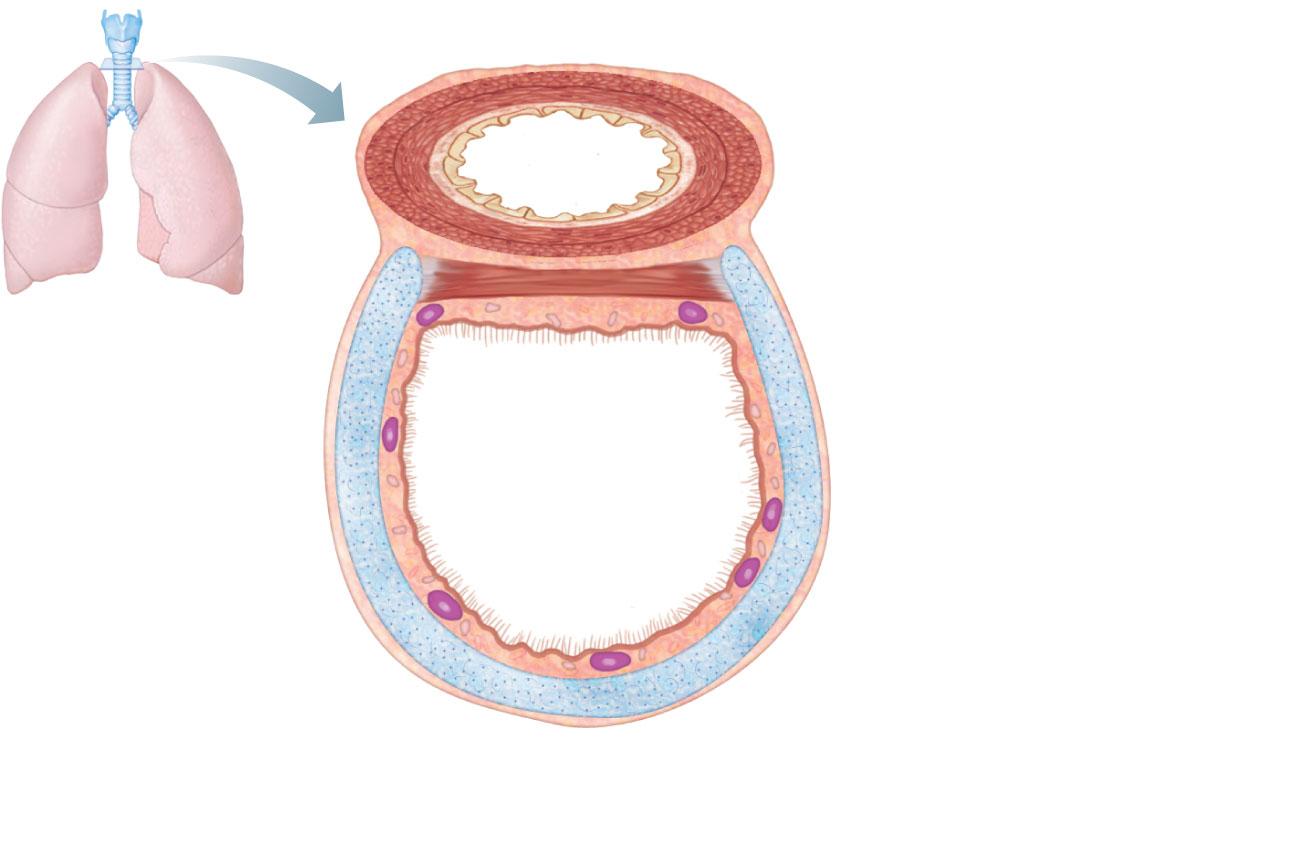 Posterior
Mucosa
Esophagus
Submucosa
Trachealis
muscle
Seromucous gland
in submucosa
Lumen of 
trachea
Hyaline cartilage
Adventitia
Anterior
(a) Cross section of the trachea and esophagus
Figure 22.6a
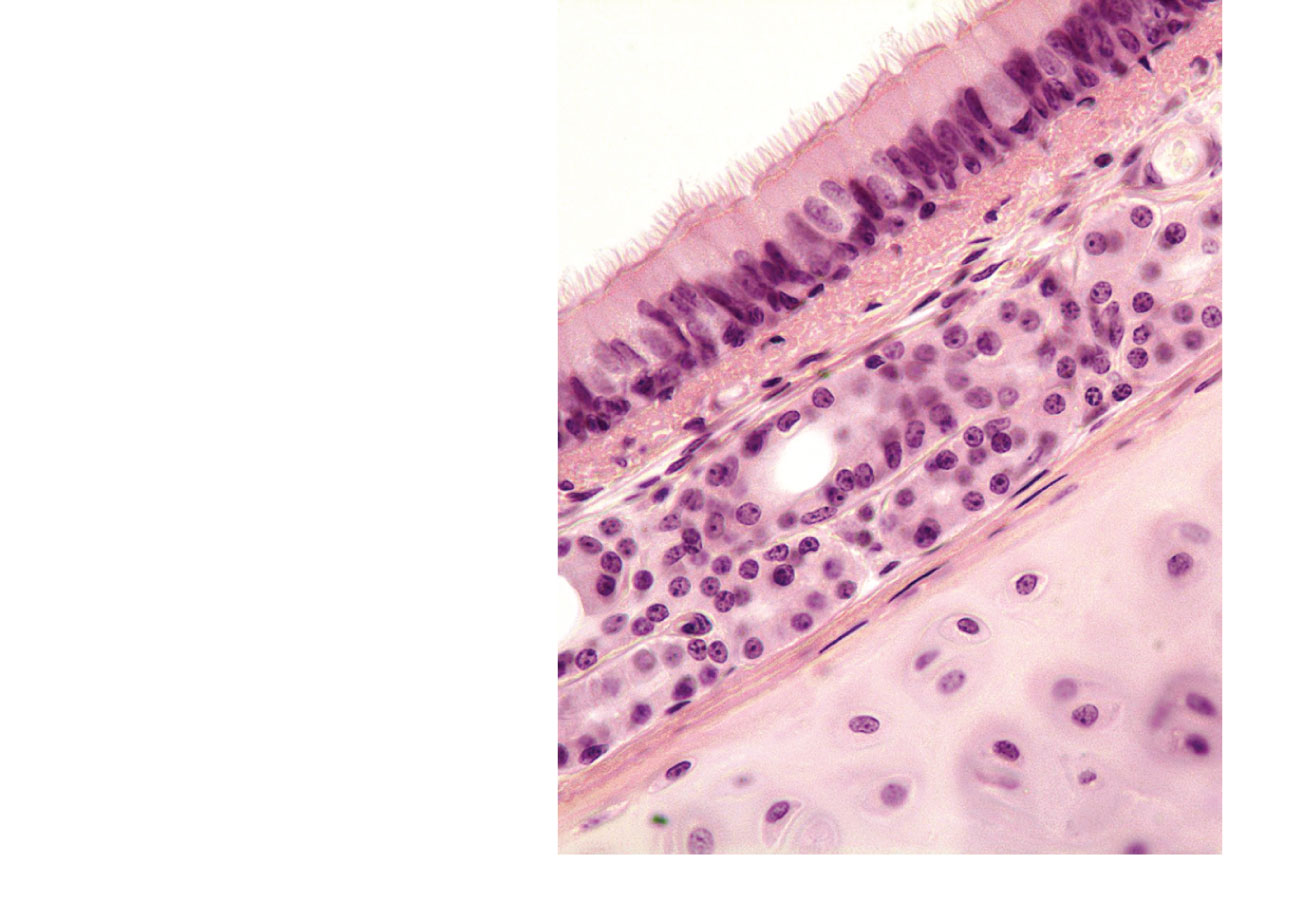 Mucosa
• Pseudostratified
  ciliated columnar
  epithelium
• Lamina propria
  (connective tissue)
Submucosa
Seromucous gland
in submucosa
Hyaline cartilage
(b) Photomicrograph of the tracheal wall (320x)
Figure 22.6b
Bronchi and Subdivisions
Air passages undergo 23 orders of branching 

Branching pattern called the bronchial (respiratory) tree
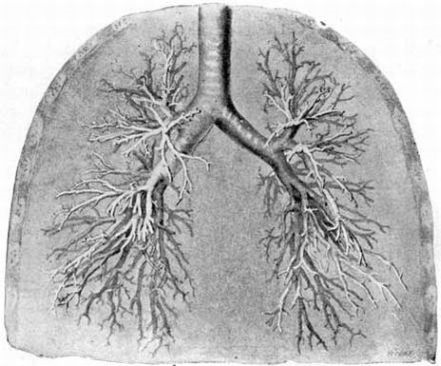 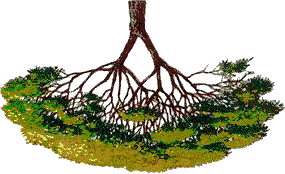 Conducting Zone Structures
Trachea  right and left main (primary) bronchi

Each main bronchus enters the hilum of one lung
Right main bronchus is wider, shorter, and more vertical than the left

Each main bronchus branches into lobar (secondary) bronchi (three right, two left)
Each lobar bronchus supplies one lobe
Conducting Zone Structures
Each lobar bronchus branches into segmental (tertiary) bronchi
Segmental bronchi divide repeatedly

Bronchioles are less than 1 mm in diameter

Terminal bronchioles are the smallest, less than 0.5 mm diameter
Trachea
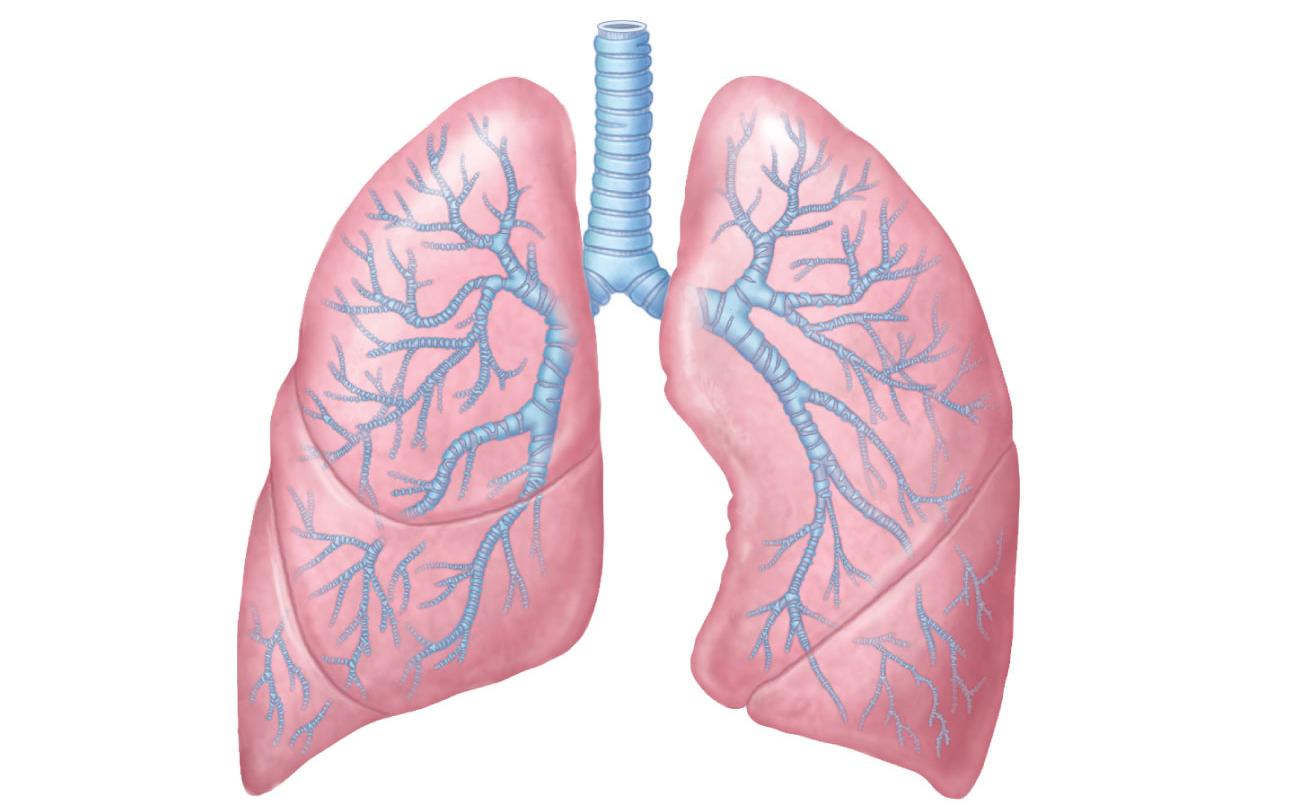 Superior lobe 
of left lung
Left main
(primary) 
bronchus
Superior lobe 
of right lung
Lobar 
(secondary)
bronchus
Segmental 
(tertiary)
bronchus
Middle lobe 
of right lung
Inferior lobe
of left lung
Inferior lobe 
of right lung
Conducting Zone Structures
From bronchi through bronchioles, structural changes occur
Cartilage rings give way to plates
cartilage is absent from bronchioles

Epithelium changes from pseudostratified columnar to cuboidal; 
cilia and goblet cells become infrequent


Relative amount of smooth muscle increases
Respiratory Zone
Respiratory bronchioles, alveolar ducts, alveolar sacs (clusters of alveoli)

~300 million alveoli account for most of the lungs’ volume and are the main site for gas exchange
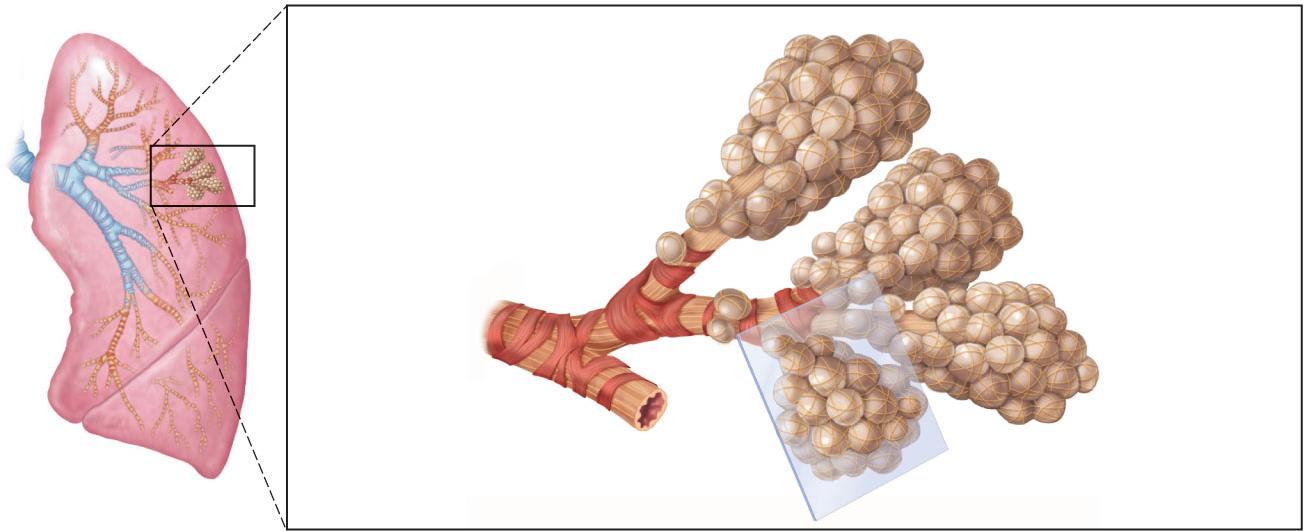 Alveoli
Alveolar duct
Respiratory 
bronchioles
Alveolar duct
Terminal
bronchiole
Alveolar
sac
(a)
Figure 22.8a
Respiratory
bronchiole
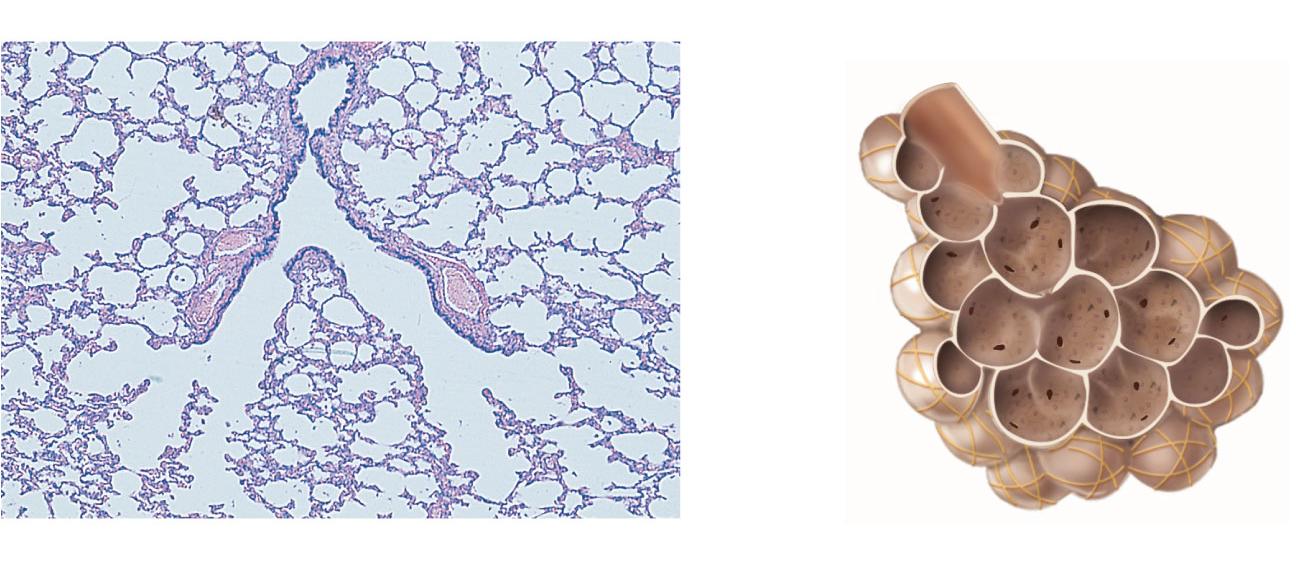 Alveolar
duct
Alveolar
pores
Alveoli
Alveolar
sac
(b)
Figure 22.8b
Respiratory System Overview
Please note that due to differing operating systems, some animations will not appear until the presentation is viewed in Presentation Mode (Slide Show view). You may see blank slides in the “Normal” or “Slide Sorter” views. All animations will appear after viewing in Presentation Mode and playing each animation. Most animations will require the latest version of the Flash Player, which is available at http://get.adobe.com/flashplayer.
Respiratory Membrane
Alveolar and capillary walls and their fused basement membranes

Alveolar walls
Single layer of squamous epithelium (type I cells)

Scattered type II cuboidal cells secrete surfactant and antimicrobial proteins
Alveoli
Surrounded by fine elastic fibers

Contain open pores that

Connect adjacent alveoli

Allow air pressure throughout the lung to be equalized

House alveolar macrophages that keep alveolar surfaces sterile
Red blood 
cell
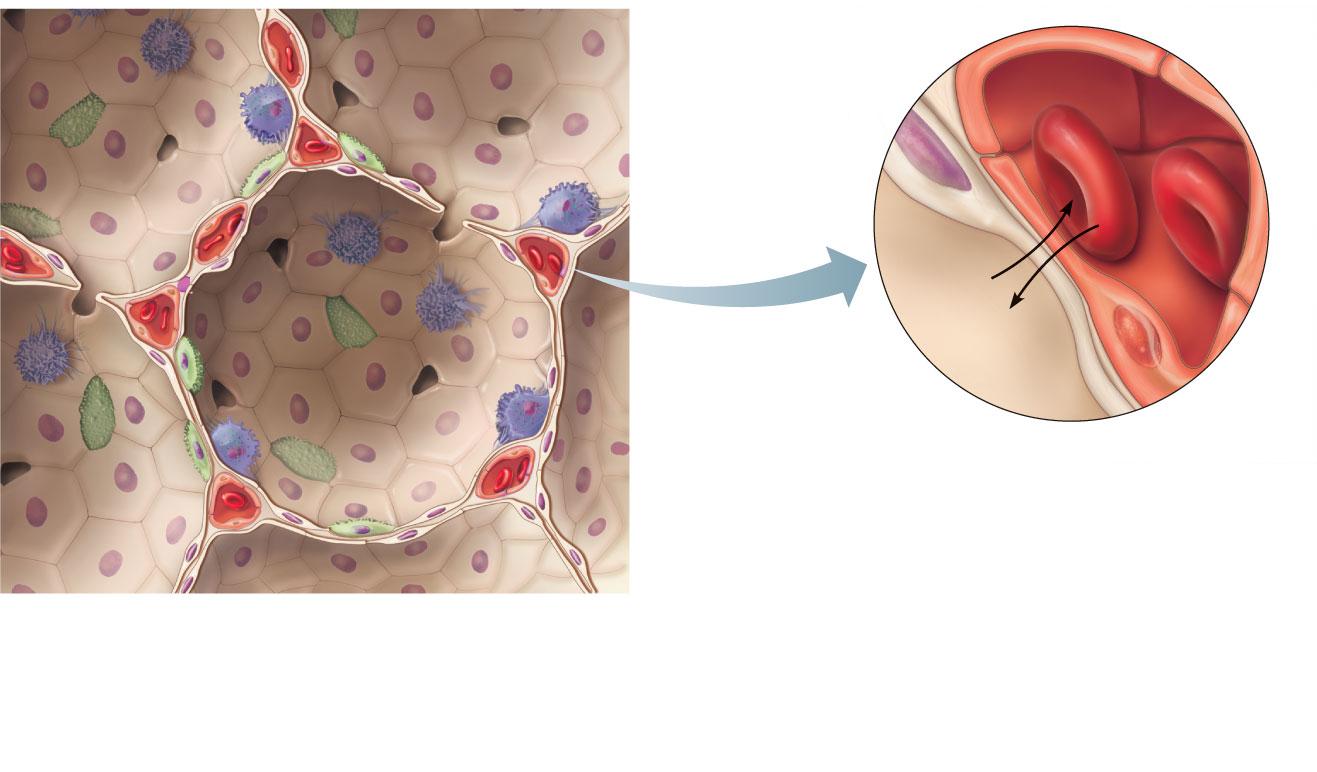 Nucleus of type I
(squamous
epithelial) cell
Alveolar pores
Capillary
O2
Capillary
Type I cell
of alveolar wall
CO2
Alveolus
Macrophage
Alveolus
Endothelial cell nucleus
Alveolar 
epithelium
Fused basement 
membranes of the 
alveolar epithelium
and the capillary 
endothelium
Respiratory
membrane
Red blood cell
in capillary
Alveoli (gas-filled
air spaces)
Type II (surfactant-
secreting) cell
Capillary 
endothelium
(c) Detailed anatomy of the respiratory membrane
Figure 22.9c
Lungs
Occupy all of the thoracic cavity except the mediastinum

Root: 
site of vascular and bronchial attachments

Costal surface: 
anterior, lateral, and posterior surfaces
Lungs
Apex: 
superior tip
Base: 
inferior surface that rests on the diaphragm
Hilum: 
on mediastinal surface; site for attachment of blood vessels, bronchi, lymphatic vessels, and nerves 

Cardiac notch of left lung: 
concavity that accommodates the heart
Lungs
Left lung is smaller, separated into two lobes by an oblique fissure

Right lung has three lobes separated by oblique and horizontal fissures

Bronchopulmonary segments (10 right, 8–9 left)

Lobules are the smallest subdivisions; served by bronchioles and their branches
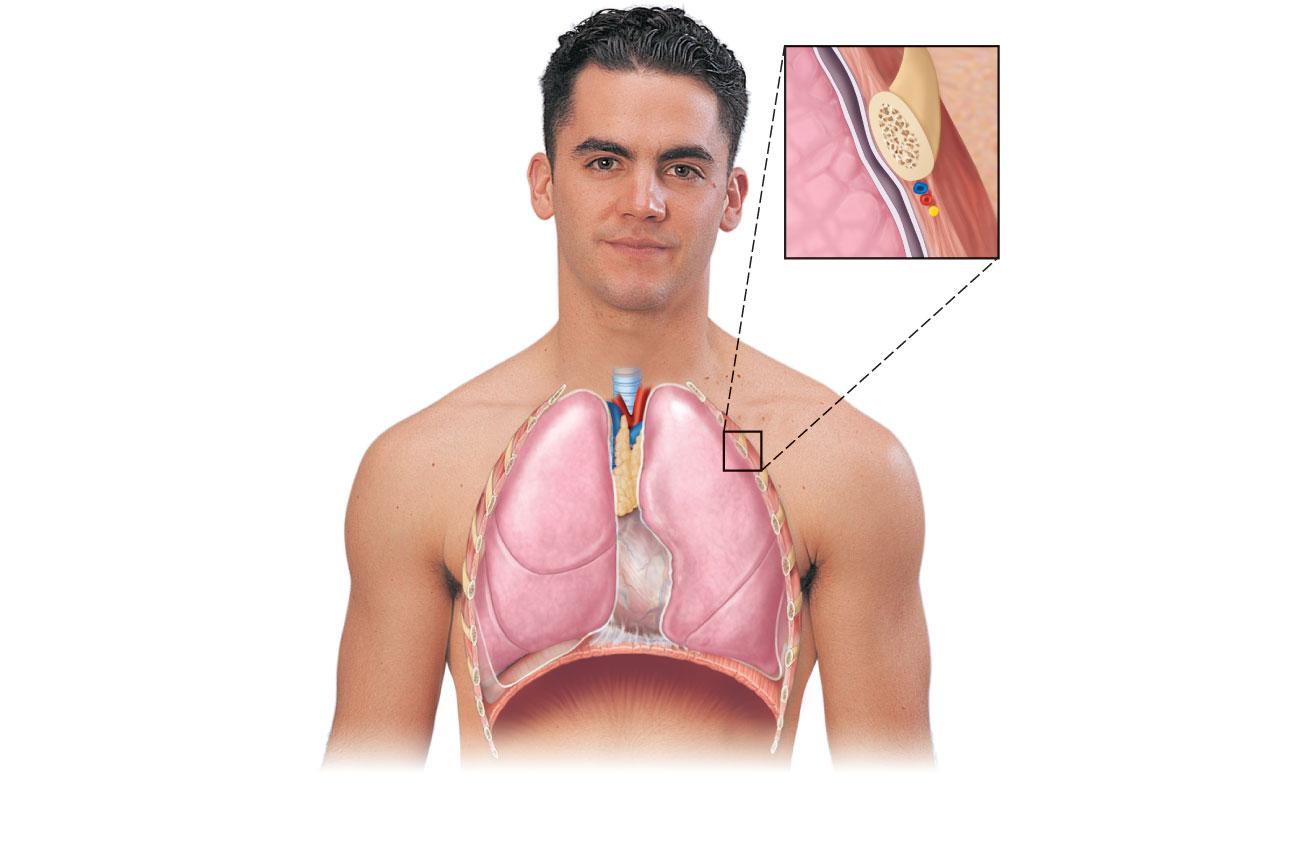 Intercostal 
muscle
Rib
Parietal pleura
Trachea
Pleural cavity
Lung
Visceral pleura
Thymus
Apex of lung
Right superior lobe
Left
superior lobe
Horizontal fissure
Heart
(in mediastinum)
Oblique
fissure
Right middle lobe
Left inferior
lobe
Oblique fissure
Right inferior lobe
Diaphragm
Cardiac notch
Base of lung
(a) Anterior view. The lungs flank mediastinal structures laterally.
Figure 22.10a
Blood Supply
Pulmonary circulation

Pulmonary arteries deliver systemic venous blood 
Branch profusely, along with bronchi
Feed into the pulmonary capillary networks

Pulmonary veins carry oxygenated blood from respiratory zones to the heart
Blood Supply
Systemic circulation
Bronchial arteries provide oxygenated blood to lung tissue
Arise from aorta and enter the lungs at the hilum
Supply all lung tissue except the alveoli

Bronchial veins anastomose with pulmonary veins

Pulmonary veins carry most venous blood back to the heart
Pleurae
Thin, double-layered serosa 

Parietal pleura on thoracic wall and superior face of diaphragm

Visceral pleura on external lung surface

Pleural fluid fills the slitlike pleural cavity
Provides lubrication and surface tension
Mechanics of Breathing
Pulmonary ventilation consists of two phases

Inspiration: gases flow into the lungs

Expiration: gases exit the lungs
Pressure Relationships in the Thoracic Cavity
Atmospheric pressure (Patm)

Pressure exerted by the air surrounding the body 

760 mm Hg at sea level

Respiratory pressures are described relative to Patm

Negative respiratory pressure is less than Patm 

Positive respiratory pressure is greater than Patm

Zero respiratory pressure = Patm
Alveolar Pressure Changes
Please note that due to differing operating systems, some animations will not appear until the presentation is viewed in Presentation Mode (Slide Show view). You may see blank slides in the “Normal” or “Slide Sorter” views. All animations will appear after viewing in Presentation Mode and playing each animation. Most animations will require the latest version of the Flash Player, which is available at http://get.adobe.com/flashplayer.
Intrapulmonary Pressure
Intrapulmonary (intra-alveolar) pressure (Ppul)

Pressure in the alveoli

Fluctuates with breathing

Always eventually equalizes with Patm
Intrapleural Pressure
Intrapleural pressure (Pip):

Pressure in the pleural cavity

Fluctuates with breathing

Always a negative pressure (<Patm and <Ppul)
Intrapleural Pressure
Negative Pip is caused by opposing forces

Two inward forces promote lung collapse
Elastic recoil of lungs decreases lung size
Surface tension of alveolar fluid reduces alveolar size

One outward force tends to enlarge the lungs
Elasticity of the chest wall pulls the thorax outward
Pressure Relationships
If Pip = Ppul the lungs collapse

(Ppul – Pip) = transpulmonary pressure
Keeps the airways open
The greater the transpulmonary pressure, the larger the lungs
Atmospheric pressure
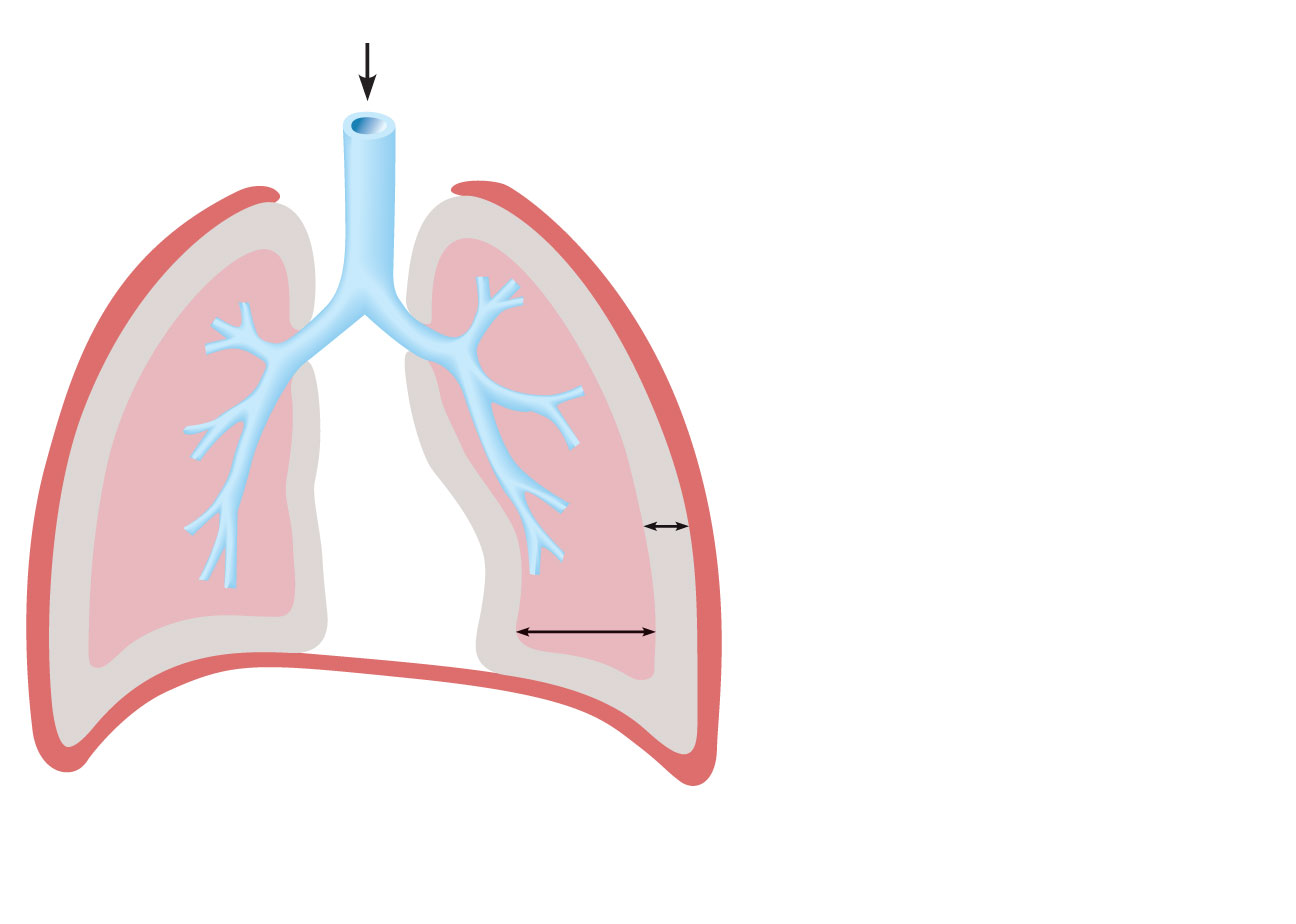 Parietal pleura
Thoracic wall
Visceral pleura
Pleural cavity
Transpulmonary
pressure
760 mm Hg 
–756 mm Hg
= 4 mm Hg
756
Intrapleural
pressure
756 mm Hg
(–4 mm Hg)
760
Intrapulmonary
pressure 760 mm Hg
(0 mm Hg)
Lung
Diaphragm
Figure 22.12
Homeostatic Imbalance
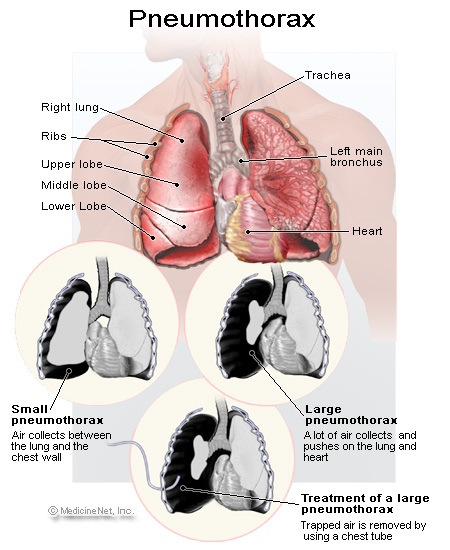 Atelectasis (lung collapse) is due to

Plugged bronchioles  collapse of alveoli

Wound that admits air into pleural cavity
pneumothorax
Pulmonary Ventilation
Inspiration and expiration

Mechanical processes that depend on volume changes in the thoracic cavity

Volume changes yield pressure changes

Pressure changes cause gases flow to equalize pressure
Inspiration
An active process
Inspiratory muscles contract 
Thoracic volume increases
Lungs are stretched and intrapulmonary volume increases
Intrapulmonary pressure drops  
Air flows into the lungs, down its pressure gradient until intrapulmonary pressure is the same as atmospheric pressure
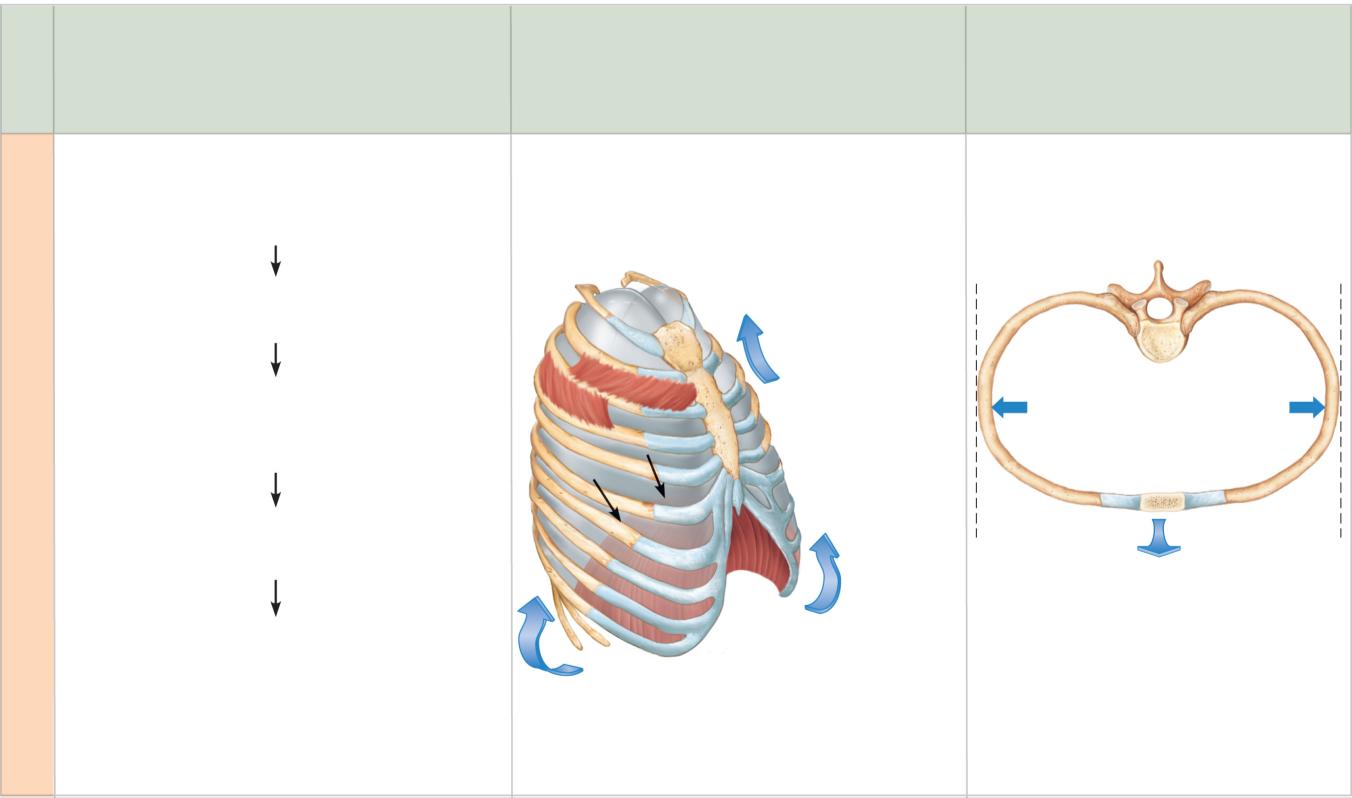 Changes in lateral
dimensions
(superior view)
Changes in anterior-
posterior and superior-
inferior dimensions
Sequence of events
1
Inspiratory muscles 
contract (diaphragm 
descends; rib cage rises).
Ribs are elevated
and sternum flares
as external
intercostals
contract.
Thoracic cavity volume 
increases.
2
External
intercostals
contract.
3
Lungs are stretched; 
intrapulmonary volume 
increases.
Intrapulmonary pressure 
drops (to –1 mm Hg).
4
5
Air (gases) flows into 
lungs down its pressure 
gradient until intrapulmonary 
pressure is 0 (equal to 
atmospheric pressure).
Diaphragm
moves inferiorly
during contraction.
Figure 22.13 (1 of 2)
Expiration
Quiet expiration is normally a passive process
Inspiratory muscles relax 
Thoracic cavity volume decreases
Elastic lungs recoil and intrapulmonary volume decreases
Intrapulmonary pressure becomes greater than atmospheric pressure
Air flows out of the lungs down its pressure gradient

Note: forced expiration is an active process: it uses abdominal and internal intercostal muscles
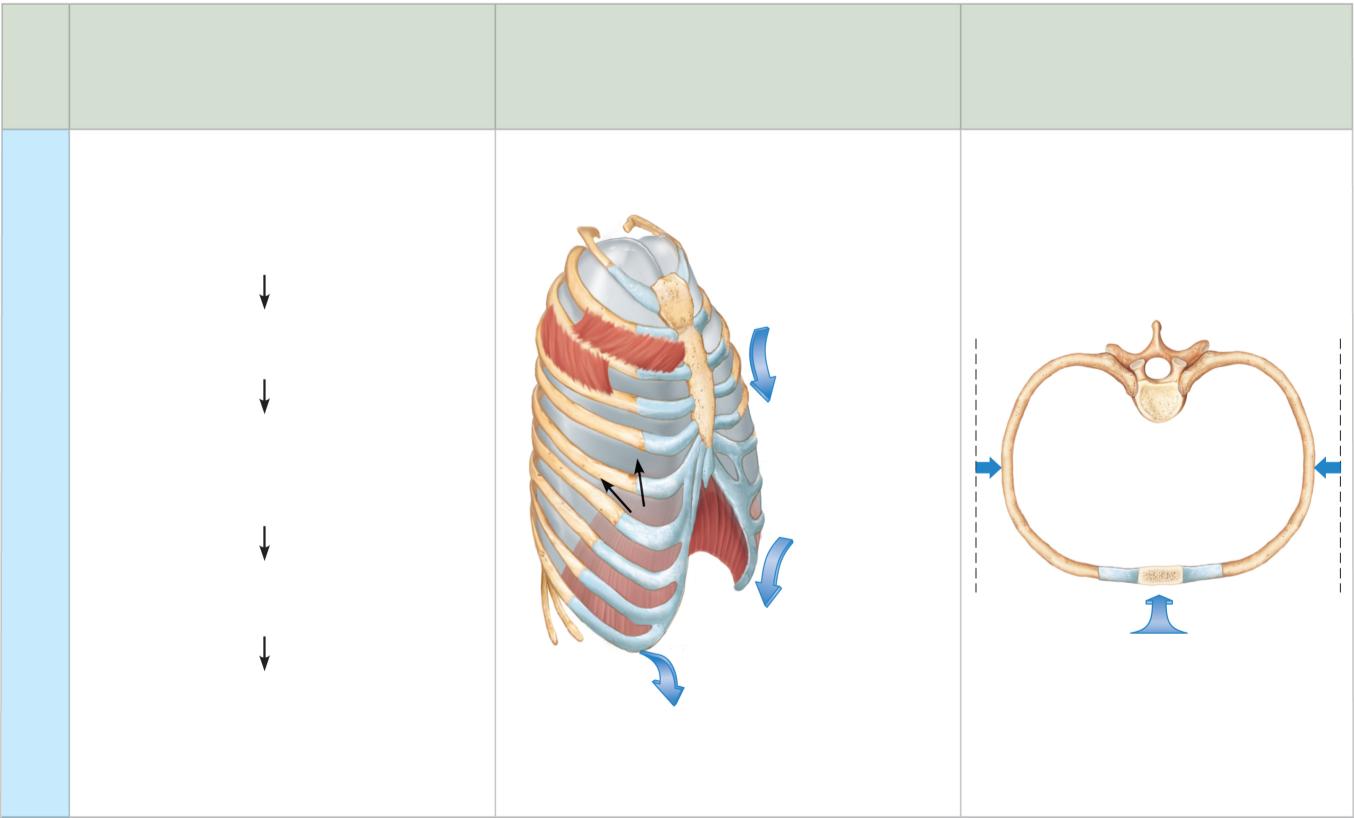 Changes in
lateral dimensions
(superior view)
Changes in anterior-
posterior and superior-
inferior dimensions
Sequence
of events
1
Inspiratory muscles 
relax (diaphragm rises; rib 
cage descends due to 
recoil of costal cartilages).
Ribs and sternum
are depressed
as external
intercostals
relax.
2
Thoracic cavity volume 
decreases.
3
Elastic lungs recoil 
passively; intrapulmonary 
volume decreases.
External
intercostals
relax.
4
Intrapulmonary pres-
sure rises (to +1 mm Hg).
Diaphragm
moves
superiorly
as it relaxes.
5
Air (gases) flows out of 
lungs down its pressure 
gradient until intra-
pulmonary pressure is 0.
Figure 22.13 (2 of 2)
Thoracic Cavity Dimensional Changes
Please note that due to differing operating systems, some animations will not appear until the presentation is viewed in Presentation Mode (Slide Show view). You may see blank slides in the “Normal” or “Slide Sorter” views. All animations will appear after viewing in Presentation Mode and playing each animation. Most animations will require the latest version of the Flash Player, which is available at http://get.adobe.com/flashplayer.
Physical Factors Influencing Pulmonary Ventilation
Inspiratory muscles consume energy to overcome three factors that hinder air passage and pulmonary ventilation

Airway resistance

Alveolar surface tension

Lung compliance
Airway Resistance
Friction is the major non-elastic source of resistance to gas flow

Gas flow changes inversely with resistance
Airway Resistance
Resistance is usually insignificant because of
Large airway diameters in the first part of the conducting zone

Progressive branching of airways as they get smaller, increasing the total cross-sectional area

Resistance disappears at the terminal bronchioles where diffusion drives gas movement
Airway Resistance
As airway resistance rises, breathing movements become more strenuous
Severely constricting or obstruction of bronchioles

Can prevent life-sustaining ventilation

Can occur during acute asthma attacks and stop ventilation

Epinephrine dilates bronchioles and reduces air resistance
Alveolar Surface Tension
Surface tension

Attracts liquid molecules to one another at a gas-liquid interface 

Resists any force that tends to increase the surface area of the liquid
Alveolar Surface Tension
Surfactant
Detergent-like lipid and protein complex produced by type II alveolar cells

Reduces surface tension of alveolar fluid and discourages alveolar collapse

Insufficient quantity in premature infants causes infant respiratory distress syndrome
Lung Compliance
A measure of the change in lung volume that occurs with a given change in transpulmonary pressure

Normally high due to

Distensibility of the lung tissue 

Alveolar surface tension
Lung Compliance
Diminished by
Nonelastic scar tissue (fibrosis) 

Reduced production of surfactant

Decreased flexibility of the thoracic cage
Lung Compliance
Homeostatic imbalances that reduce compliance  

Deformities of thorax

Ossification of the costal cartilage

Paralysis of intercostal muscles
Respiratory Volumes
Used to assess a person’s respiratory status

Tidal volume (TV) 

Inspiratory reserve volume (IRV) 

Expiratory reserve volume (ERV) 

Residual volume (RV)
Respiratory Volumes
Tidal volume (TV) 
air that moves into and out of the lungs with each breath (approximately 500 ml)

Inspiratory reserve volume (IRV) 
air that can be inspired forcibly beyond the tidal volume (2100–3200 ml)
Respiratory Volumes
Expiratory reserve volume (ERV) 
air that can be evacuated from the lungs after a tidal expiration (1000–1200 ml)

Residual volume (RV) 
air left in the lungs after strenuous expiration (1200 ml)
Respiratory Capacities
Inspiratory capacity (IC) 

Functional residual capacity (FRC)

Vital capacity (VC) 

Total lung capacity (TLC)
Respiratory Capacities
Inspiratory capacity (IC) 
total amount of air that can be inspired after a tidal expiration (IRV + TV)

Functional residual capacity (FRC) 
amount of air remaining in the lungs after a tidal expiration (RV + ERV)
Respiratory Capacities
Vital capacity (VC) 
the total amount of exchangeable air (TV + IRV + ERV)

Total lung capacity (TLC) 
sum of all lung volumes (approximately 6000 ml in males)
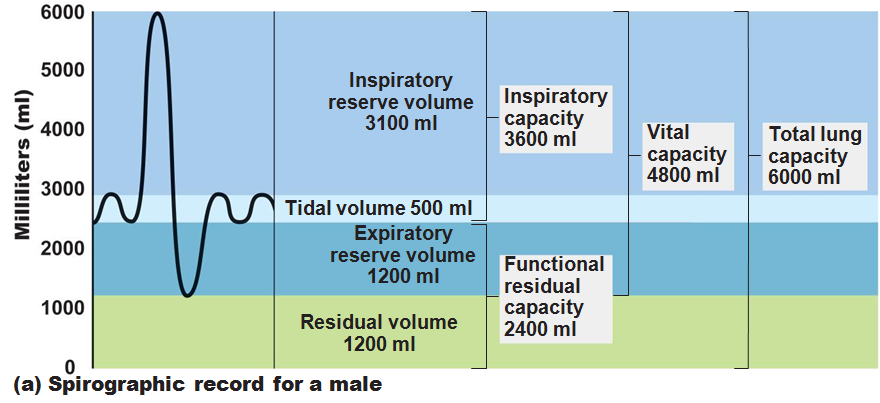 Dead Space
Some inspired air never contributes to gas exchange

Anatomical dead space:
 volume of the conducting zone conduits (~150 ml)
Alveolar dead space: 
alveoli that cease to act in gas exchange due to collapse or obstruction

Total dead space: 
sum of above non-useful volumes
Pulmonary Function Tests
Spirometer: 
instrument used to measure respiratory volumes and capacities
Spirometry can distinguish between
Obstructive pulmonary disease
increased airway resistance (e.g., bronchitis)

Restrictive disorders
reduction in total lung capacity due to structural or functional lung changes (e.g., fibrosis or TB)
Pulmonary Function Tests
Minute ventilation: 
total amount of gas flow into or out of the respiratory tract in one minute

Forced vital capacity (FVC): 
gas forcibly expelled after taking a deep breath

Forced expiratory volume (FEV): 
the amount of gas expelled during specific time intervals of the FVC
Pulmonary Function Tests
Increases in TLC, FRC, and RV may occur as a result of obstructive disease 


Reduction in VC, TLC, FRC, and RV result from restrictive disease
Alveolar Ventilation
Alveolar ventilation rate (AVR): flow of gases into and out of the alveoli during a particular time





Dead space is normally constant
Rapid, shallow breathing decreases AVR
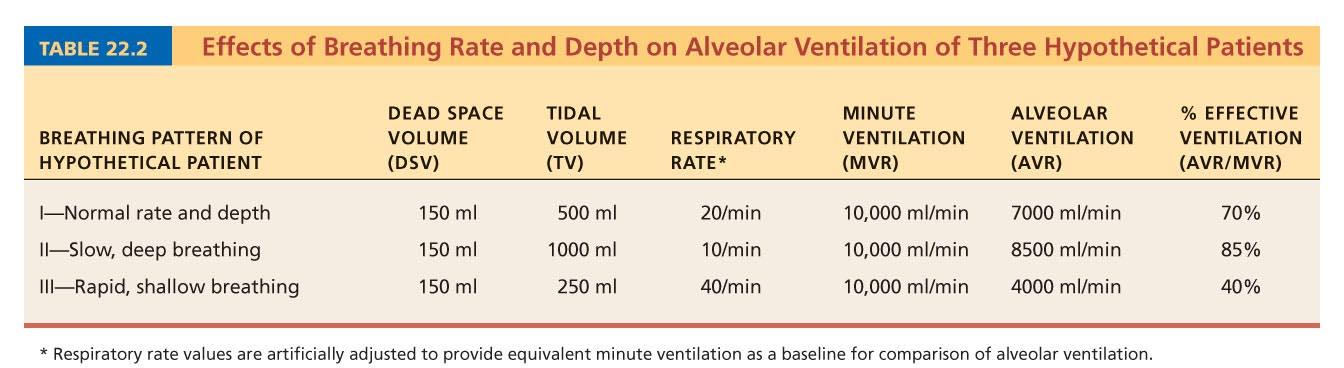 Nonrespiratory Air Movements
Most result from reflex action

Examples include: 
Cough
Sneeze
Crying
Laughing
Hiccups
Yawning
Gas Exchanges Between Blood, Lungs, and Tissues
External respiration

Internal respiration

To understand the above processes, first consider
Physical properties of gases 
Composition of alveolar gas
Diffusion Across Respiratory Membrane
Please note that due to differing operating systems, some animations will not appear until the presentation is viewed in Presentation Mode (Slide Show view). You may see blank slides in the “Normal” or “Slide Sorter” views. All animations will appear after viewing in Presentation Mode and playing each animation. Most animations will require the latest version of the Flash Player, which is available at http://get.adobe.com/flashplayer.
Composition of Alveolar Gas
Alveoli contain more CO2 and water vapor than atmospheric air, due to

Gas exchanges in the lungs

Humidification of air 

Mixing of alveolar gas that occurs with each breath
External Respiration
Exchange of O2 and CO2 across the respiratory membrane

Influenced by
Partial pressure gradients and gas solubilities

Ventilation-perfusion coupling

Structural characteristics of the respiratory membrane
Partial Pressure Gradients and Gas Solubilities
Partial pressure gradient for O2 in the lungs is steep
Venous blood Po2 = 40 mm Hg
Alveolar Po2 = 104 mm Hg

O2 partial pressures reach equilibrium of 104 mm Hg in ~0.25 seconds, about 1/3 the time a red blood cell is in a pulmonary capillary
Partial Pressure Gradients and Gas Solubilities
Partial pressure gradient for CO2 in the lungs is less steep:
Venous blood Pco2 = 45 mm Hg
Alveolar Pco2 = 40 mm Hg

CO2 is 20 times more soluble in plasma than oxygen

CO2 diffuses in equal amounts with oxygen
Partial Pressure
Please note that due to differing operating systems, some animations will not appear until the presentation is viewed in Presentation Mode (Slide Show view). You may see blank slides in the “Normal” or “Slide Sorter” views. All animations will appear after viewing in Presentation Mode and playing each animation. Most animations will require the latest version of the Flash Player, which is available at http://get.adobe.com/flashplayer.
Ventilation-Perfusion Coupling
Ventilation: 
amount of gas reaching the alveoli
Perfusion: 
blood flow reaching the alveoli

Ventilation and perfusion must be matched (coupled) for efficient gas exchange
Ventilation-Perfusion Coupling
Changes in Po2 in the alveoli cause changes in the diameters of the arterioles

Where alveolar O2 is high, arterioles dilate

Where alveolar O2 is low, arterioles constrict
Ventilation-Perfusion Coupling
Changes in Pco2 in the alveoli cause changes in the diameters of the bronchioles

Where alveolar CO2 is high, bronchioles dilate

Where alveolar CO2 is low, bronchioles constrict
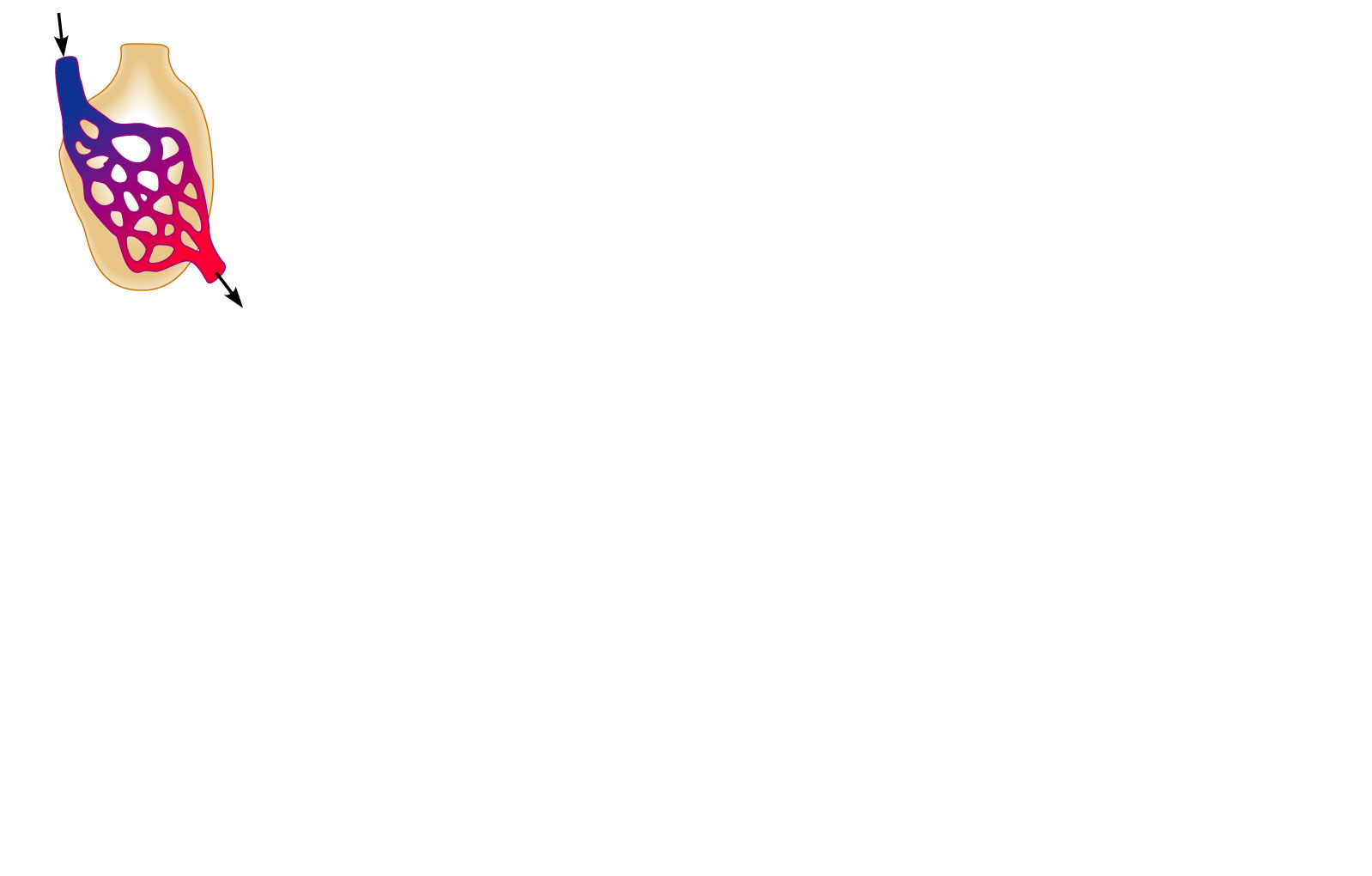 Reduced alveolar ventilation;
excessive perfusion
Figure 22.19
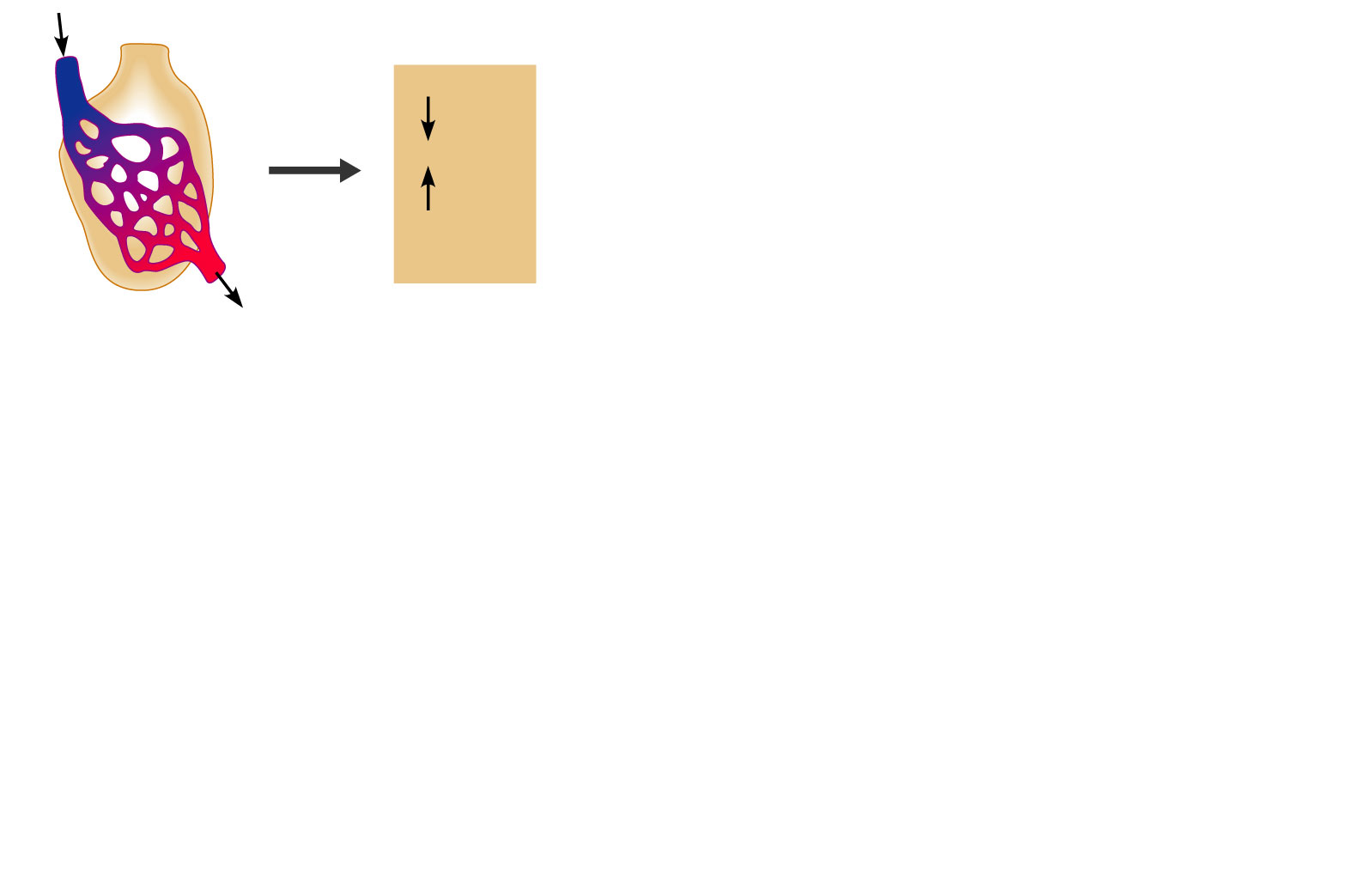 PO2
PCO2
in alveoli
Reduced alveolar ventilation;
excessive perfusion
Figure 22.19
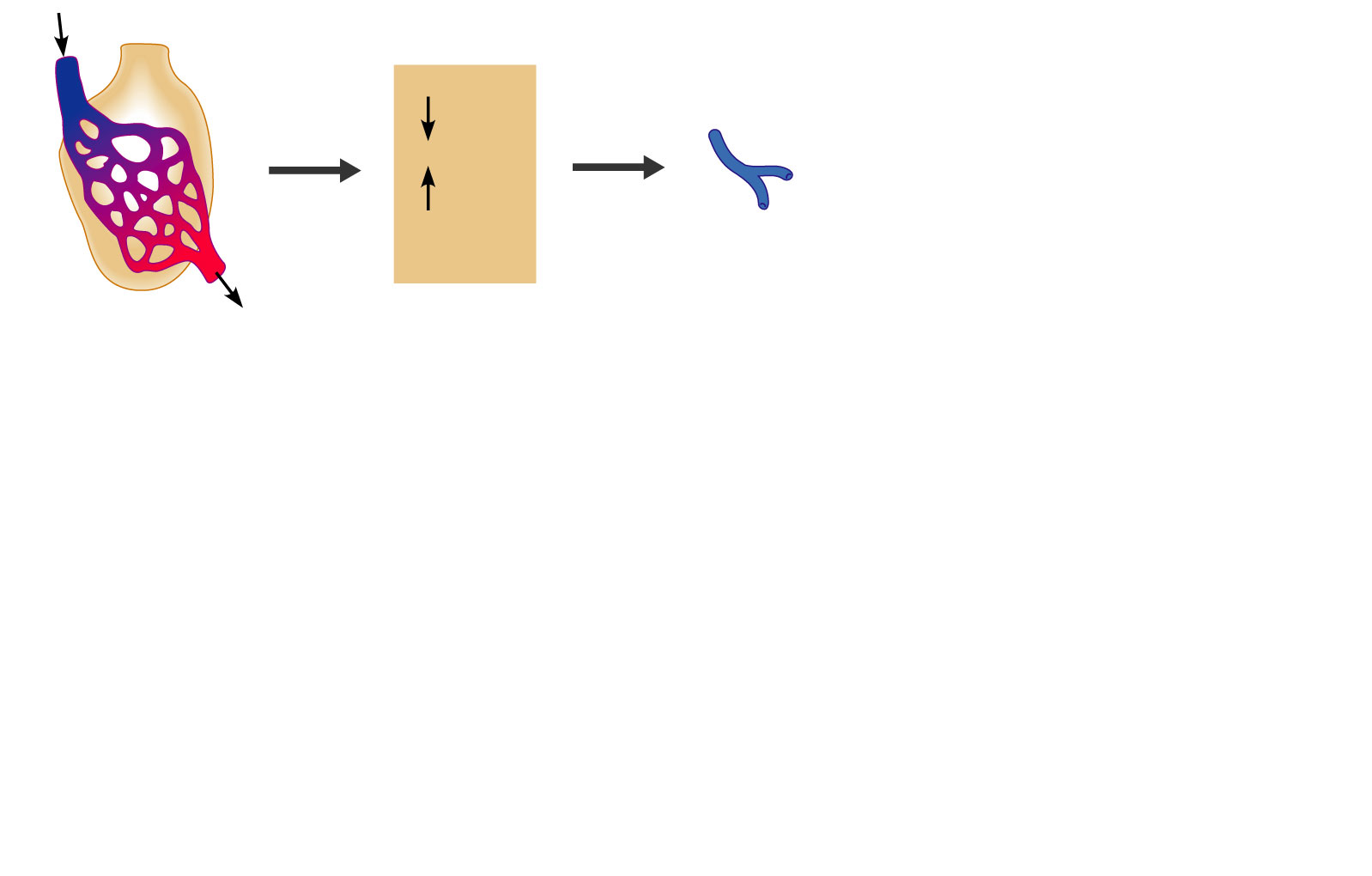 PO2
PCO2
in alveoli
Reduced alveolar ventilation;
excessive perfusion
Pulmonary arterioles
serving these alveoli
constrict
Figure 22.19
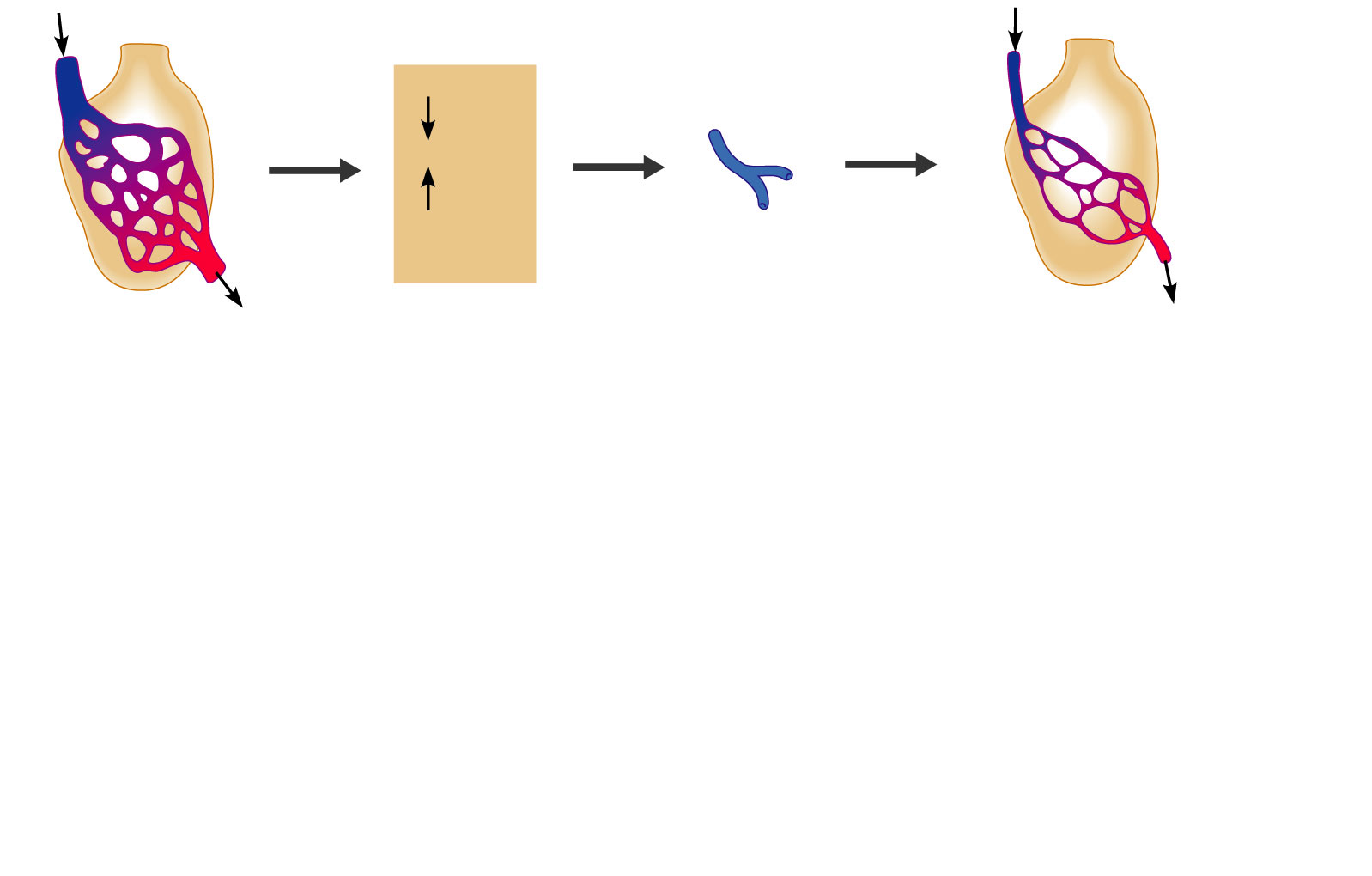 PO2
PCO2
in alveoli
Reduced alveolar ventilation;
excessive perfusion
Pulmonary arterioles
serving these alveoli
constrict
Reduced alveolar ventilation;
reduced perfusion
Figure 22.19
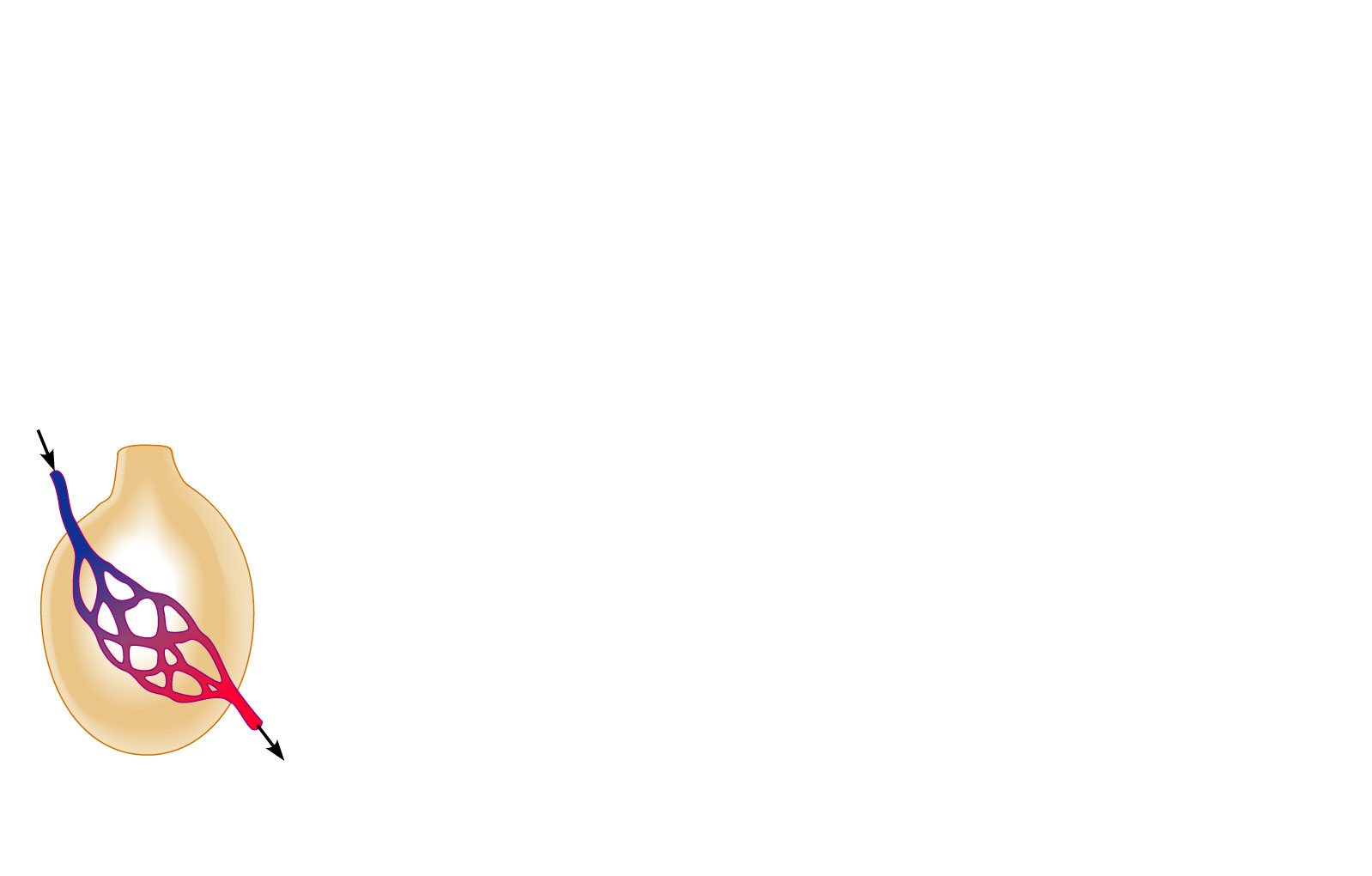 Enhanced alveolar ventilation;
inadequate perfusion
Figure 22.19
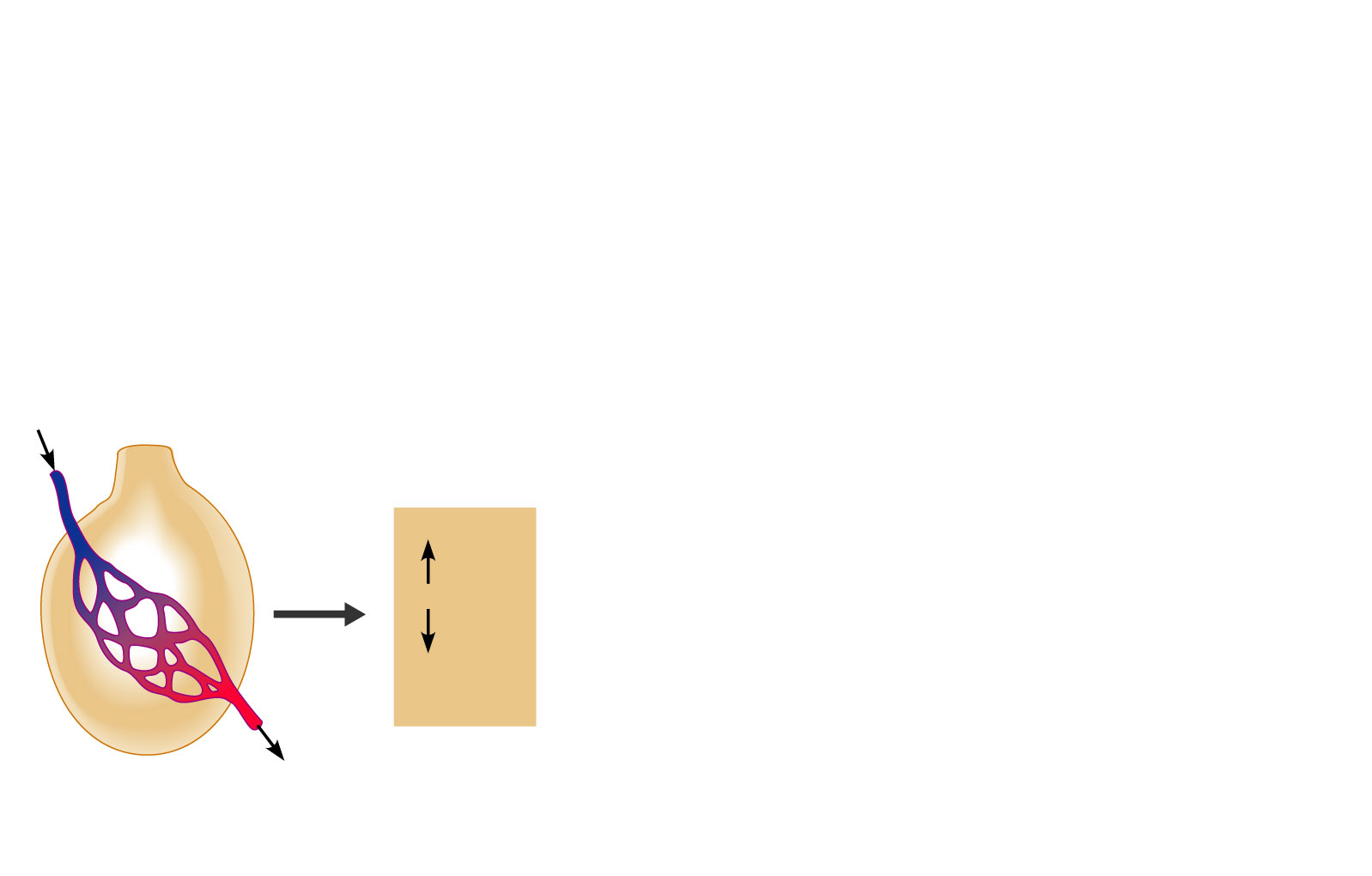 PO2
PCO2
in alveoli
Enhanced alveolar ventilation;
inadequate perfusion
Figure 22.19
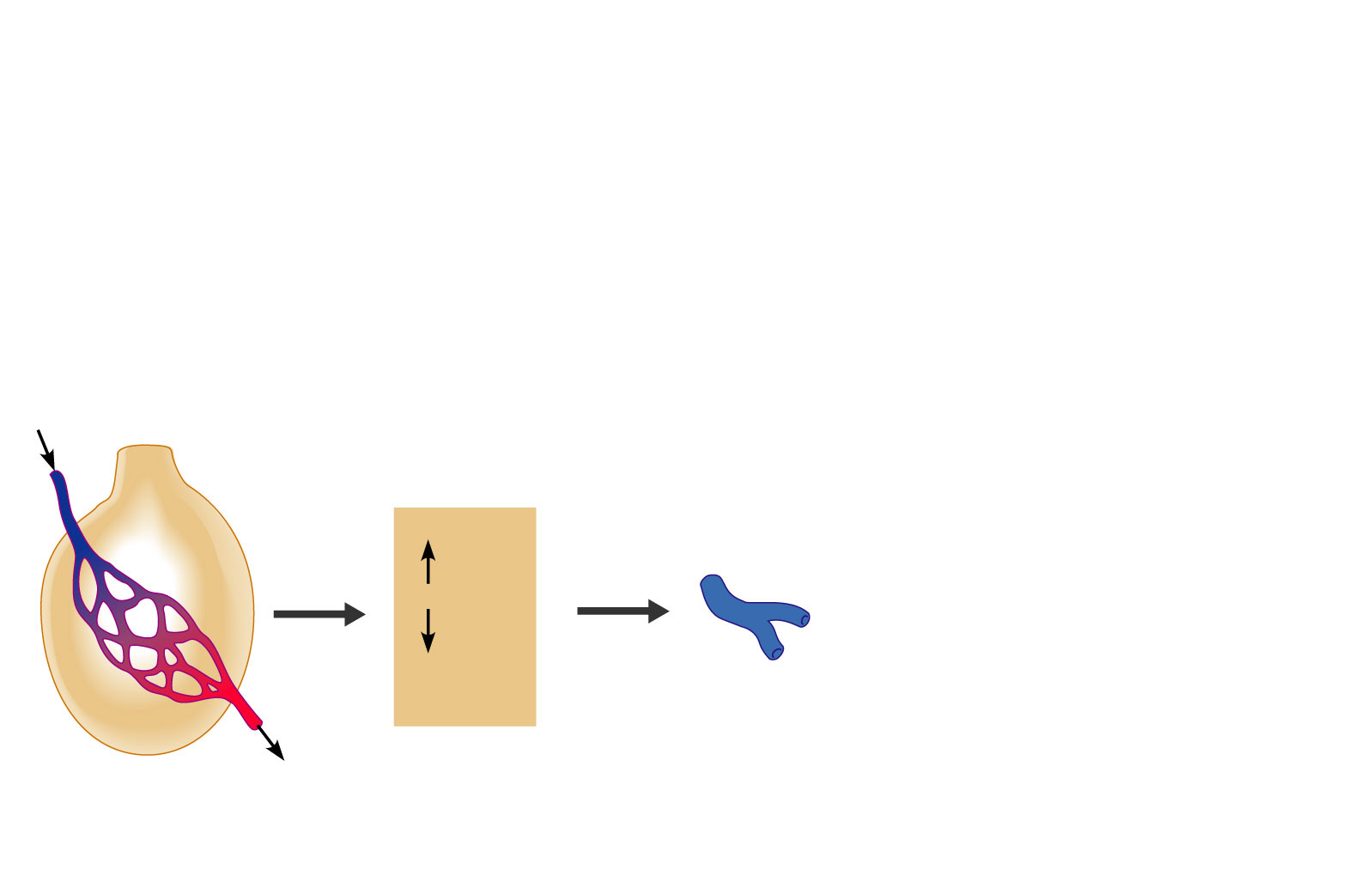 PO2
PCO2
in alveoli
Enhanced alveolar ventilation;
inadequate perfusion
Pulmonary arterioles
serving these alveoli
dilate
Figure 22.19
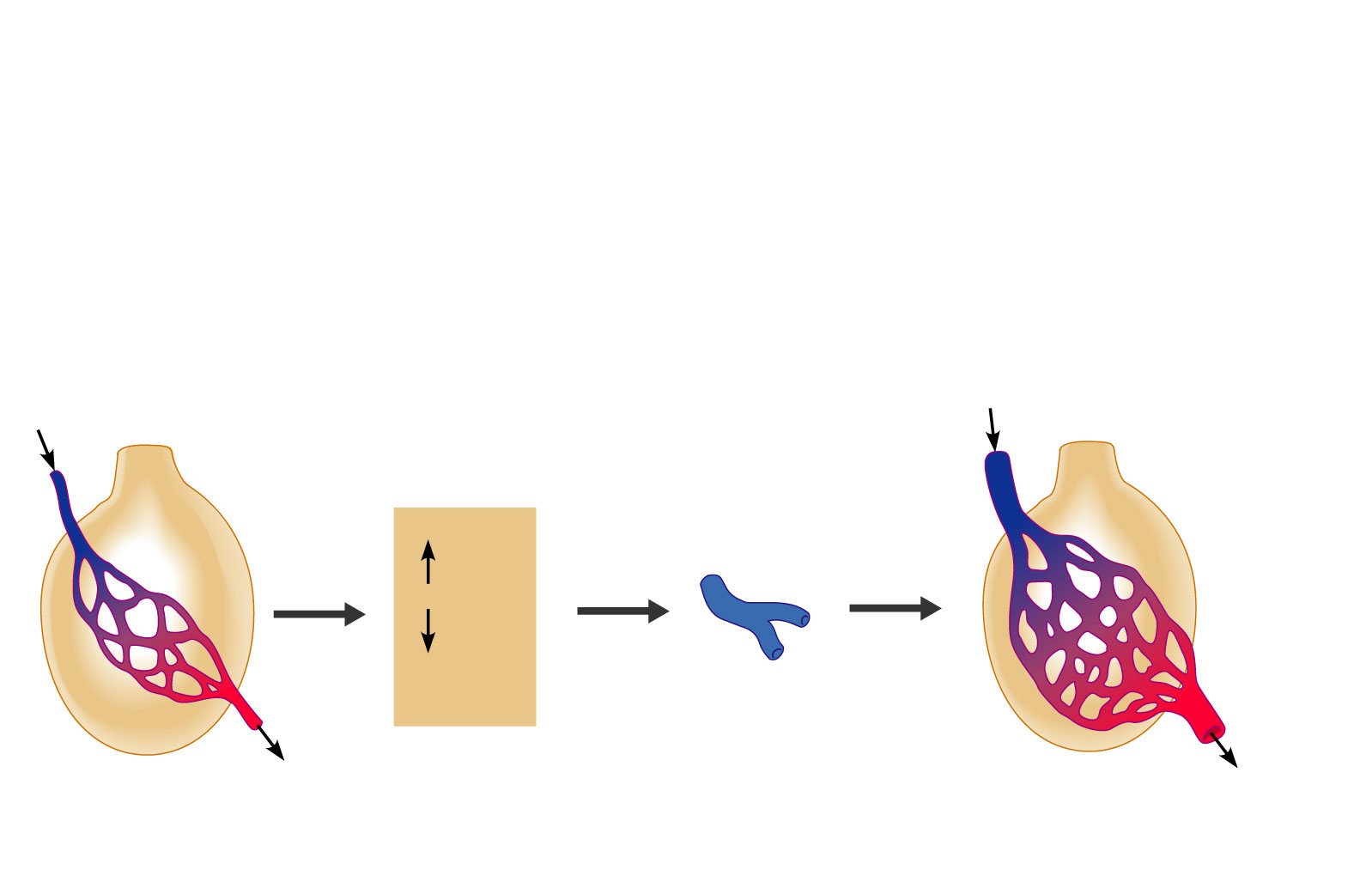 PO2
PCO2
in alveoli
Enhanced alveolar ventilation;
inadequate perfusion
Pulmonary arterioles
serving these alveoli
dilate
Enhanced alveolar ventilation;
enhanced perfusion
Figure 22.19
Thickness and Surface Area of the Respiratory Membrane
Respiratory membranes
0.5 to 1 m thick
Large total surface area 
40 times that of one’s skin

Thicken if lungs become waterlogged and edematous, and gas exchange becomes inadequate 

Reduction in surface area with emphysema, when walls of adjacent alveoli break down
Internal Respiration
Capillary gas exchange in body tissues

Partial pressures and diffusion gradients are reversed compared to external respiration
Transport of Respiratory Gases by Blood
Oxygen (O2) transport

Carbon dioxide (CO2) transport
O2 Transport
Molecular O2 is carried in the blood 
1.5% dissolved in plasma

98.5% loosely bound to each Fe of hemoglobin (Hb) in RBCs

4 O2 per Hb
O2 and Hemoglobin
Oxyhemoglobin (HbO2): 
hemoglobin-O2 combination 

Reduced hemoglobin (HHb): 
hemoglobin that has released O2
O2 and Hemoglobin
Loading and unloading of O2 is facilitated by change in shape of Hb 

As O2 binds, Hb affinity for O2 increases

As O2 is released, Hb affinity for O2 decreases

Fully (100%) saturated 
if all four heme groups carry O2
Partially saturated 
when one to three hemes carry O2
O2 and Hemoglobin
Rate of loading and unloading of O2 is regulated by
Po2
Temperature
Blood pH
Pco2
Concentration of BPG
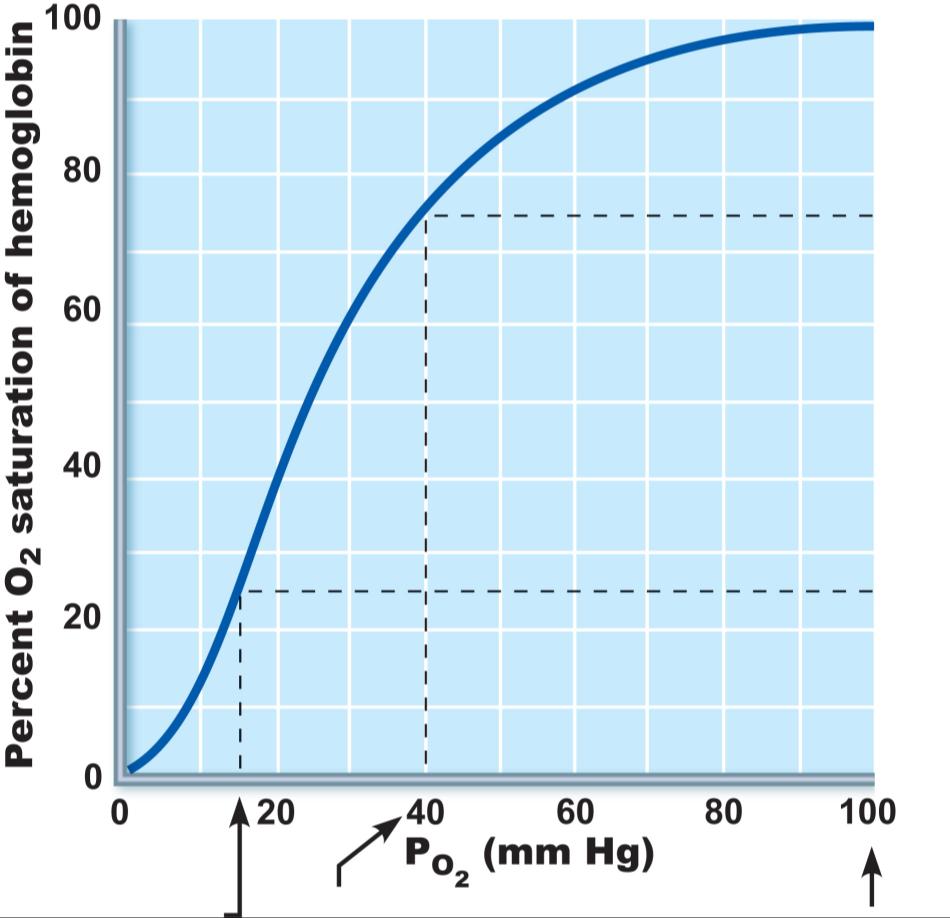 O2 unloaded
to resting
tissues
Additional
O2 unloaded
to exercising
tissues
Exercising
tissues
Resting
tissues
Lungs
Figure 22.20
Hemoglobin Saturation Curve
Hemoglobin is almost completely saturated at a PO2 of 70 mm Hg

Further increases in PO2 produce only small increases in oxygen binding

Oxygen loading and delivery to tissue is adequate when PO2 is below normal levels
Hemoglobin Saturation Curve
Only 20–25% of bound oxygen is unloaded during one systemic circulation

If oxygen levels in tissues drop:
More oxygen dissociates from hemoglobin and is used by cells 

Respiratory rate or cardiac output need not increase
Factors Influencing Hemoglobin Saturation
Increases of these factors:
Po2
Temperature
Blood pH
Pco2
Concentration of BPG 

Increase of the above factors decreases hemoglobin’s affinity for oxygen
Enhances oxygen unloading from the blood

Decreases act in the opposite manner

These parameters are all high in systemic capillaries where oxygen unloading is the goal
Factors that Increase Release of O2 by Hemoglobin
As cells metabolize glucose

Pco2 and H+ increase in concentration in capillary blood
Declining pH weakens the hemoglobin-O2 bond

Heat production increases
Increasing temperature directly and indirectly decreases Hb affinity for O2
Homeostatic Imbalance
Hypoxia
Inadequate O2 delivery to tissues 
Due to a variety of causes

Too few RBCs

Abnormal or too little Hb

Blocked circulation

Metabolic poisons

Pulmonary disease

Carbon monoxide
CO2 Transport
CO2 is transported in the blood in three forms

7 to 10% dissolved in plasma 

20% bound to globin of hemoglobin (carbaminohemoglobin)

70% transported as bicarbonate ions (HCO3–) in plasma
Transport and Exchange of CO2
CO2 combines with water to form carbonic acid (H2CO3), which quickly dissociates:





Most of the above occurs in RBCs, where carbonic anhydrase reversibly and rapidly catalyzes the reaction
Transport and Exchange of CO2
In systemic capillaries
HCO3– quickly diffuses from RBCs into the plasma

The chloride shift occurs:
 outrush of HCO3– from the RBCs is balanced as Cl– moves in from the plasma
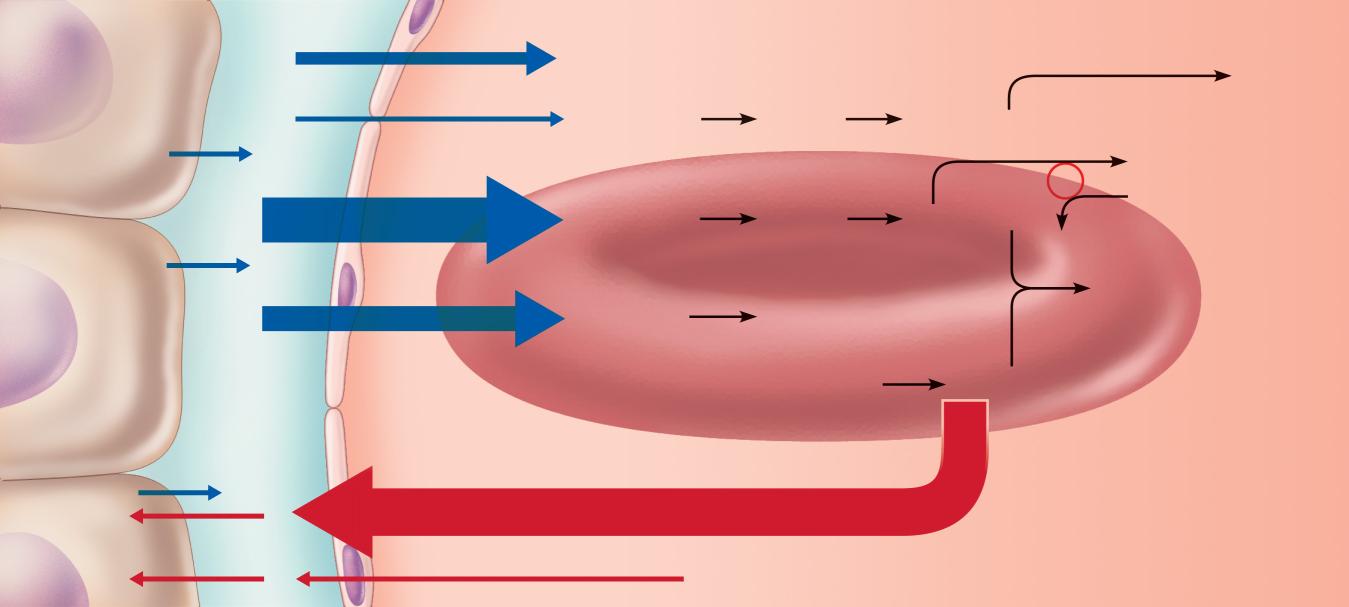 Tissue cell
Interstitial fluid
CO2
CO2 (dissolved in plasma)
Binds to
plasma
proteins
Slow
CO2
CO2 + H2O
H2CO3
HCO3– + H+
CO2
HCO3–
Chloride
shift
(in) via
transport
protein
Cl–
Fast
CO2
CO2 + H2O
H2CO3
HCO3– + H+
Carbonic
anhydrase
Cl–
CO2
HHb
CO2 + Hb
HbCO2
CO2
(Carbamino-
hemoglobin)
Red blood cell
HbO2
O2 + Hb
CO2
O2
O2 (dissolved in plasma)
O2
Blood plasma
(a) Oxygen release and carbon dioxide pickup at the tissues
Figure 22.22a
Transport and Exchange of CO2
In pulmonary capillaries

HCO3– moves into the RBCs and binds with H+ to form H2CO3

H2CO3 is split by carbonic anhydrase into CO2 and water

CO2 diffuses into the alveoli
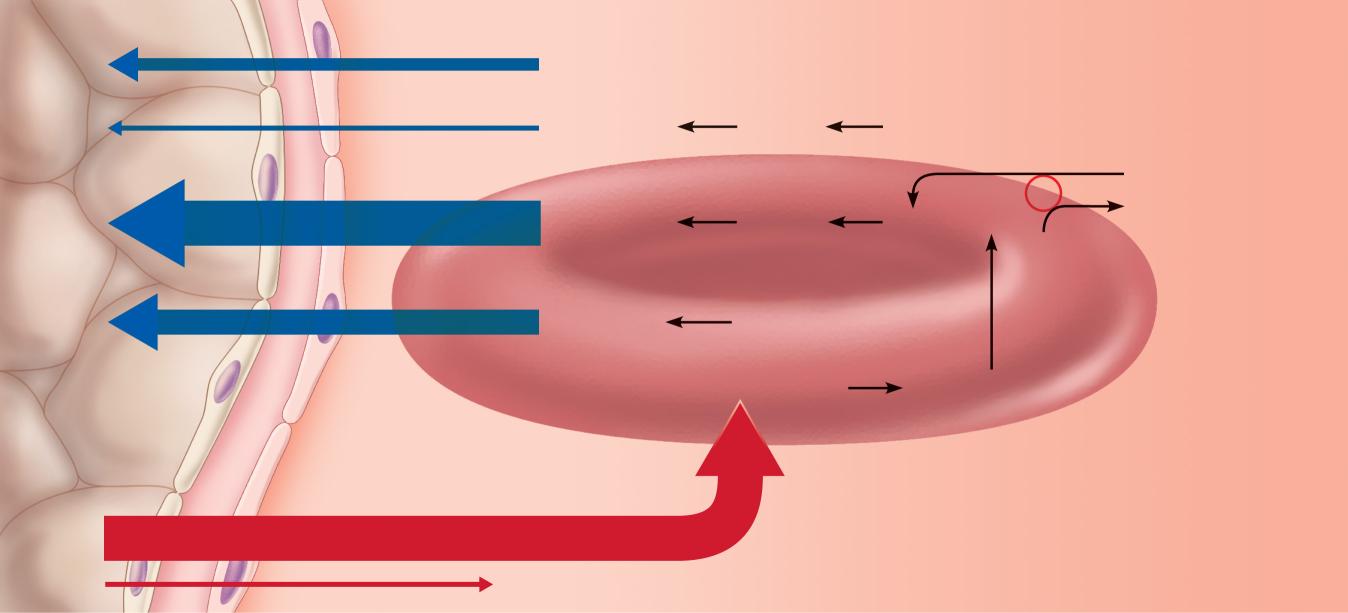 Alveolus
Fused basement membranes
CO2
CO2 (dissolved in plasma)
Slow
CO2
CO2 + H2O
H2CO3
HCO3– + H+
HCO3–
Chloride
shift
(out) via
transport
protein
Fast
Cl–
CO2
H2CO3
HCO3– + H+
CO2 + H2O
Cl–
Carbonic
anhydrase
CO2 + Hb
HbCO2
(Carbamino-
hemoglobin)
CO2
Red blood cell
O2 + HHb
HbO2 + H+
O2
O2
O2 (dissolved in plasma)
Blood plasma
(b) Oxygen pickup and carbon dioxide release in the lungs
Figure 22.22b
Haldane Effect
The amount of CO2 transported is affected by the Po2

The lower the Po2 and hemoglobin saturation with O2, the more CO2 can be carried in the blood
Haldane Effect
At the tissues, as more carbon dioxide enters the blood

More oxygen dissociates from hemoglobin  

As HbO2 releases O2, it more readily forms bonds with CO2 to form carbaminohemoglobin
Influence of CO2 on Blood pH
HCO3– in plasma is the alkaline reserve of the carbonic acid–bicarbonate buffer system 

If H+ concentration in blood rises, excess H+ is removed by combining with HCO3– 

If H+ concentration begins to drop, H2CO3 dissociates, releasing H+
Influence of CO2 on Blood pH
Changes in respiratory rate can also alter blood pH

For example, slow shallow breathing allows CO2 to accumulate in the blood, causing pH to drop

Changes in ventilation can be used to adjust pH when it is disturbed by metabolic factors
Control of Respiration
Involves neurons in the reticular formation of the medulla and pons
Medullary Respiratory Centers
Dorsal respiratory group (DRG)

Near the root of cranial nerve IX 

Integrates input from peripheral stretch and chemoreceptors
Medullary Respiratory Centers
2.	Ventral respiratory group (VRG)
Rhythm-generating and integrative center
Sets eupnea (12–15 breaths/minute)

Inspiratory neurons excite the inspiratory muscles via the phrenic and intercostal nerves

Expiratory neurons inhibit the inspiratory neurons
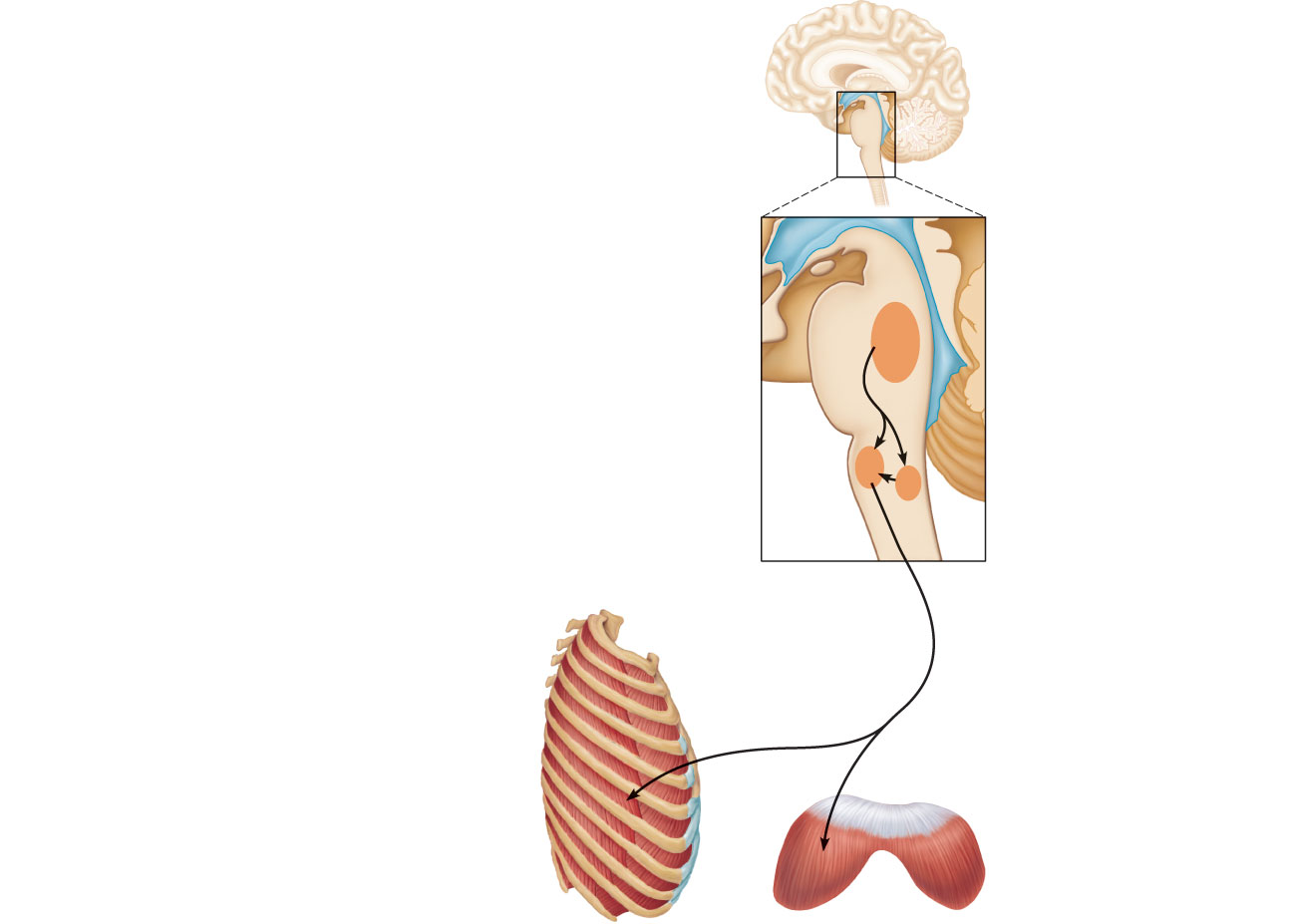 Pons
Medulla
Pontine respiratory centers
interact with the medullary
respiratory centers to smooth
the respiratory pattern.
Ventral respiratory group (VRG)
contains rhythm generators
whose output drives respiration.
Pons
Medulla
Dorsal respiratory group (DRG)
integrates peripheral sensory
input and modifies the rhythms
generated by the VRG.
To inspiratory
muscles
Diaphragm
External 
intercostal
muscles
Figure 22.23
Pontine Respiratory Centers
Influence and modify activity of the VRG

Smooth out transition between inspiration and expiration and vice versa
Genesis of the Respiratory Rhythm
Not well understood

Most widely accepted hypothesis
Reciprocal inhibition of two sets of interconnected neuronal networks in the medulla sets the rhythm
Depth and Rate of Breathing
Depth is determined by how actively the respiratory center stimulates the respiratory muscles

Rate is determined by how long the inspiratory center is active

Both are modified in response to changing body demands
Chemical Factors
Influence of Pco2:
If Pco2 levels rise (hypercapnia), CO2 accumulates in the brain 

CO2 is hydrated; 
resulting carbonic acid dissociates, releasing H+

H+ stimulates the central chemoreceptors of the brain stem
Chemoreceptors synapse with the respiratory regulatory centers, increasing the depth and rate of breathing
Depth and Rate of Breathing: PCO2
Hyperventilation – increased depth and rate of breathing that:

Quickly flushes carbon dioxide from the blood

Occurs in response to hypercapnia
Elevated Carbon dioxide levels

Though a rise CO2 acts as the original stimulus, control of breathing at rest is regulated by the hydrogen ion concentration in the brain
Depth and Rate of Breathing: PCO2
Hypoventilation 
slow and shallow breathing due to abnormally low PCO2 levels

Apnea (breathing cessation) may occur until PCO2 levels rise
Chemical Factors
Influence of Po2
Peripheral chemoreceptors in the aortic and carotid bodies are O2 sensors
When excited, they cause the respiratory centers to increase ventilation

Substantial drops in arterial Po2 (to 60 mm Hg) must occur in order to stimulate increased ventilation
Chemical Factors
Influence of arterial pH
Can modify respiratory rate and rhythm even if CO2 and O2 levels are normal

Decreased pH may reflect

CO2 retention

Accumulation of lactic acid

Excess ketone bodies in patients with diabetes mellitus

Respiratory system controls will attempt to raise the pH by increasing respiratory rate and depth
Summary of Chemical Factors
Rising CO2 levels are the most powerful respiratory stimulant

Normally blood Po2 affects breathing only indirectly by influencing peripheral chemoreceptor sensitivity to changes in Pco2
Summary of Chemical Factors
When arterial Po2 falls below 60 mm Hg, it becomes the major stimulus for respiration (via the peripheral chemoreceptors)

Changes in arterial pH resulting from CO2 retention or metabolic factors act indirectly through the peripheral chemoreceptors
Influence of Higher Brain Centers
Hypothalamic controls act through the limbic system to modify rate and depth of respiration 
Example:  breath holding that occurs in anger or gasping with pain

A rise in body temperature acts to increase respiratory rate

Cortical controls are direct signals from the cerebral motor cortex that bypass medullary controls
Example: voluntary breath holding
Pulmonary Irritant Reflexes
Receptors in the bronchioles respond to irritants

Promote reflexive constriction of air passages

Receptors in the larger airways mediate the cough and sneeze reflexes
Inflation Reflex
Hering-Breuer Reflex

Stretch receptors in the pleurae and airways are stimulated by lung inflation 

Inhibitory signals to the medullary respiratory centers end inhalation and allow expiration to occur

Acts more as a protective response than a normal regulatory mechanism
Respiratory Adjustments: Exercise
Adjustments are geared to both the intensity and duration of exercise

Hyperpnea

Increase in ventilation (10 to 20 fold) in response to metabolic needs
 
Pco2, Po2, and pH remain surprisingly constant during exercise
Respiratory Adjustments: Exercise
Three neural factors cause increase in ventilation as exercise begins

Psychological stimuli
anticipation of exercise

Simultaneous cortical motor activation of skeletal muscles and respiratory centers

Exictatory impulses reaching respiratory centers
Respiratory Adjustments: Exercise
As exercise ends

Ventilation declines suddenly as the three neural factors shut off
Respiratory Adjustments: High Altitude
Quick travel to altitudes above 8000 feet may produce symptoms of acute mountain sickness (AMS)

Headaches, shortness of breath, nausea, and dizziness

In severe cases, lethal cerebral and pulmonary edema
Acclimatization to High Altitude
Acclimatization: respiratory and hematopoietic adjustments to altitude 
Chemoreceptors become more responsive to Pco2 when Po2 declines

Substantial decline in Po2 directly stimulates peripheral chemoreceptors 

Result: 
minute ventilation increases and stabilizes in a few days to 2–3 L/min higher than at sea level
Acclimatization to High Altitude
Decline in blood O2 stimulates the kidneys to accelerate production of erythropoetin

RBC numbers increase slowly to provide long-term compensation
Homeostatic Imbalances
Chronic obstructive pulmonary disease (COPD)
Exemplified by chronic bronchitis and emphysema

Irreversible decrease in the ability to force air out of the lungs

Other common features
History of smoking in 80% of patients 
Dyspnea: 
labored breathing (“air hunger”)
Coughing and frequent pulmonary infections
Most victims develop respiratory failure (hypoventilation) accompanied by respiratory acidosis
Homeostatic Imbalances
Asthma
Characterized by coughing, dyspnea, wheezing, and chest tightness

Active inflammation of the airways precedes bronchospasms

Airway inflammation is an immune response caused by release of interleukins, production of IgE, and recruitment of inflammatory cells

Airways thickened with inflammatory exudate magnify the effect of bronchospasms
Homeostatic Imbalances
Tuberculosis
Infectious disease caused by the bacterium Mycobacterium tuberculosis 

Symptoms include 
Fever
night sweats
weight loss
racking cough
spitting up blood

Treatment entails a 12-month course of antibiotics
Homeostatic Imbalances
Lung cancer
Leading cause of cancer deaths in North America
90% of all cases are the result of smoking
The three most common types
Squamous cell carcinoma (20–40% of cases) in bronchial epithelium
Adenocarcinoma (~40% of cases) originates in peripheral lung areas
Small cell carcinoma (~20% of cases) contains lymphocyte-like cells that originate in the primary bronchi and subsequently metastasize